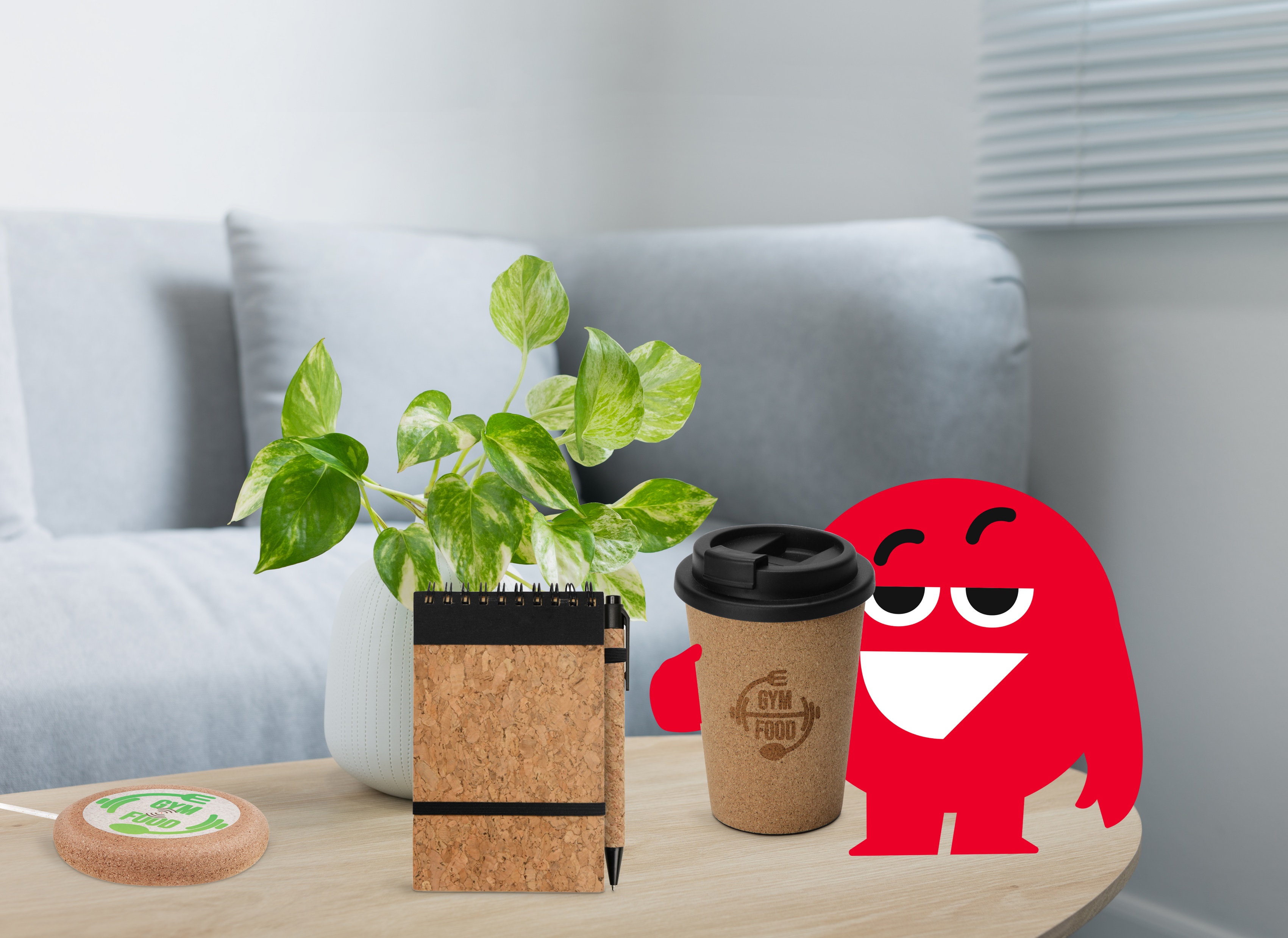 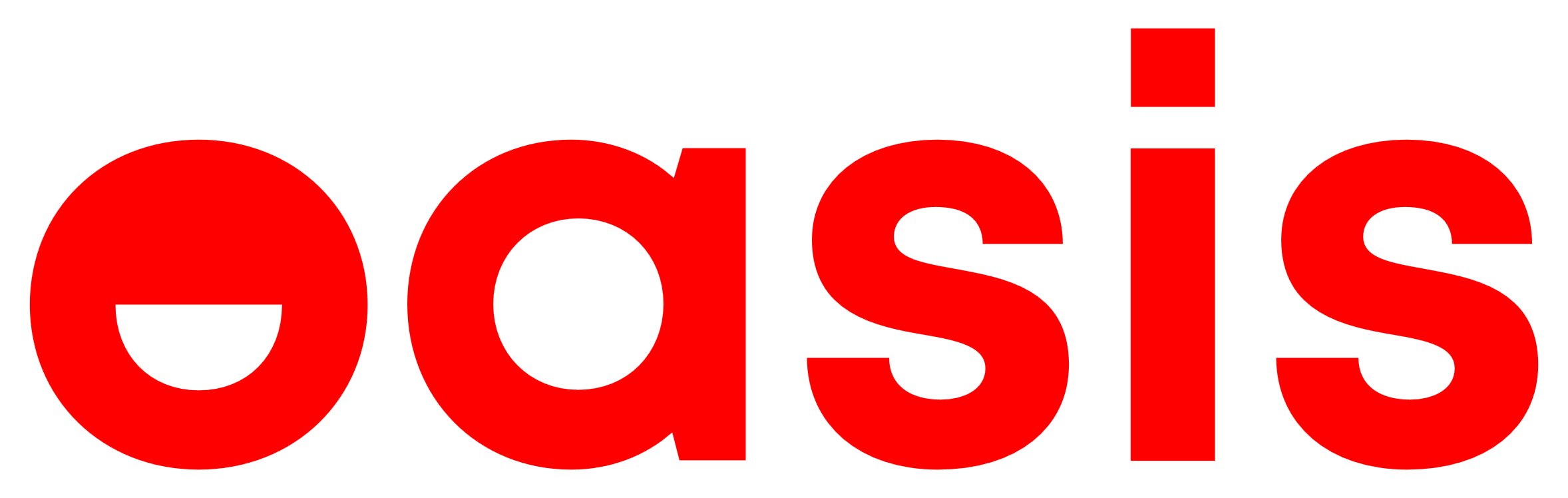 Welcome pack
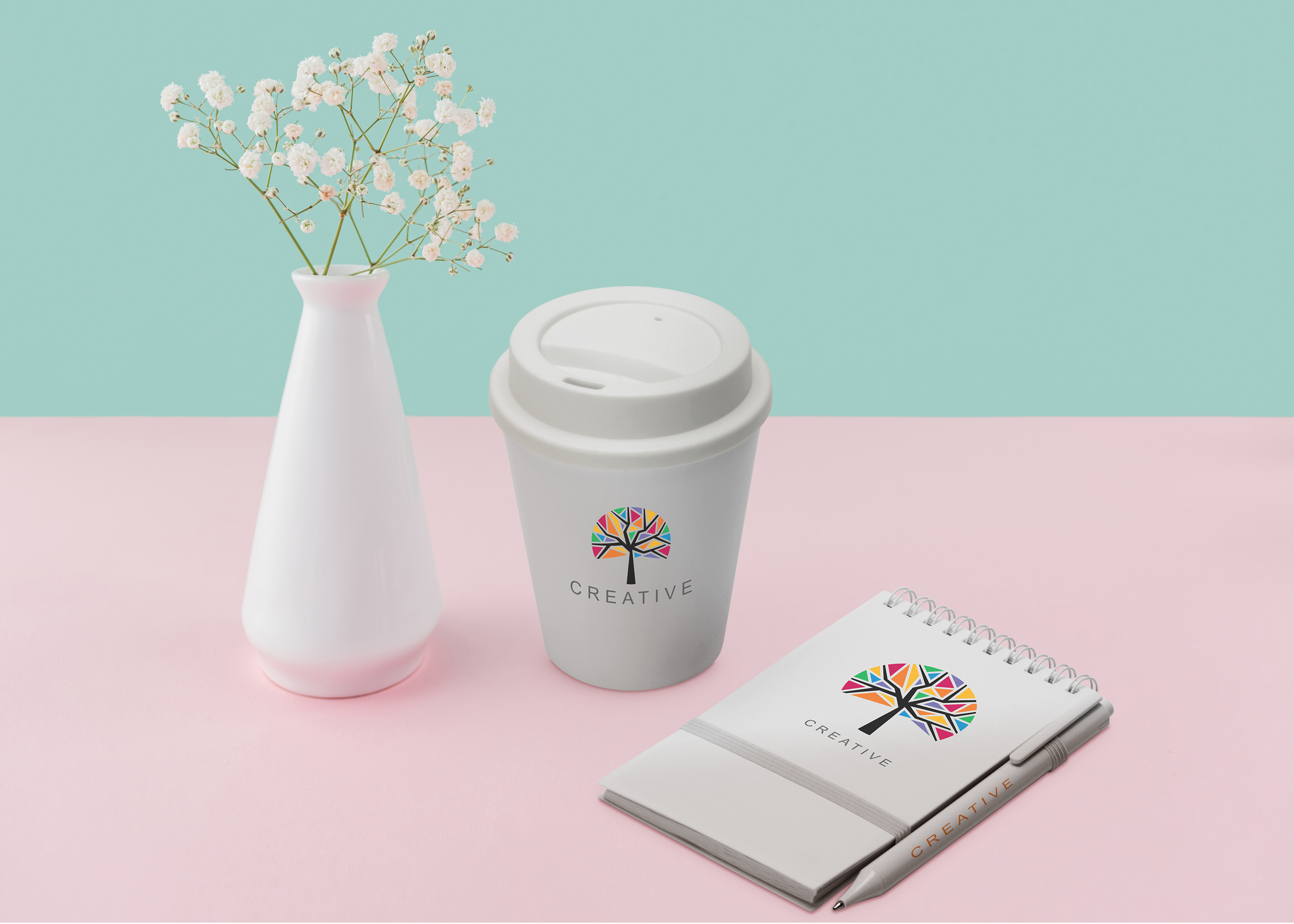 Welcome pack Приветственный
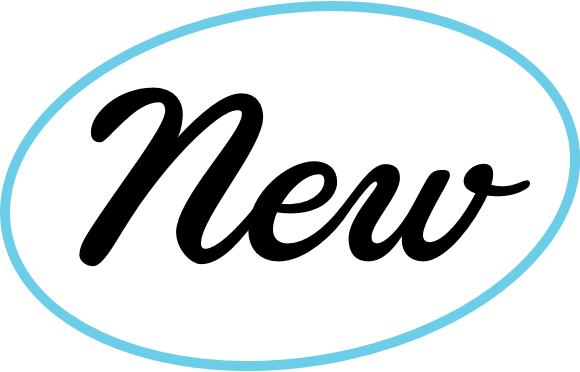 4002400
Антибактериальный набор с блокнотом и стаканом «Safe work»
556 66 руб.
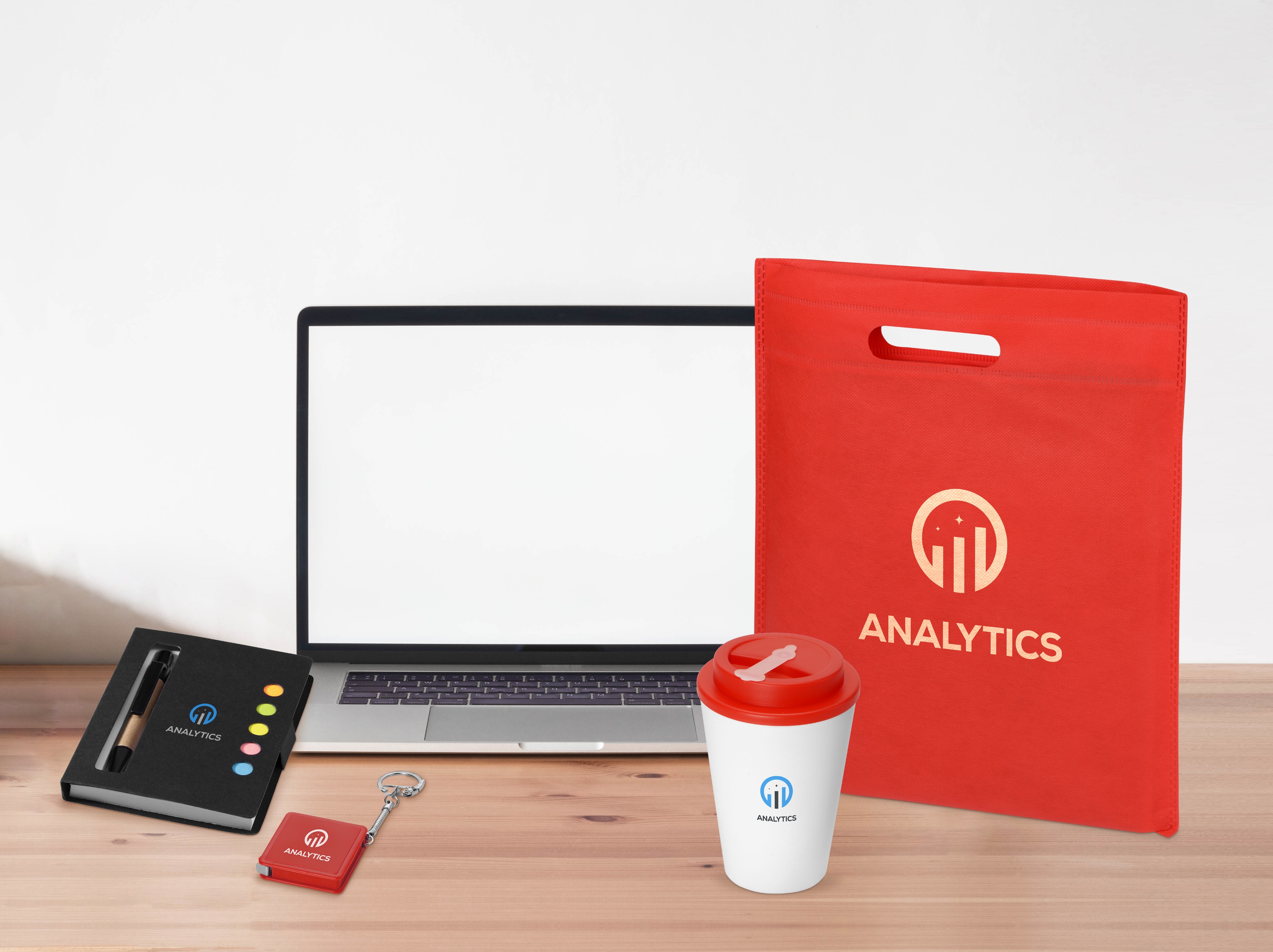 Welcome pack Приветственный
Еще +7 цветов
715971
10659402
873426.01
933941
Набор стикеров «Reveal» с ручкой и блокнотом А7
Пластиковый стакан с двойными стенками «Take away»
Сумка для выставок «Prime», 80 г/м2
Брелок-рулетка «Дюйм», 1м
57 65 руб.
28 руб.
267 40 руб.
168 98 руб.
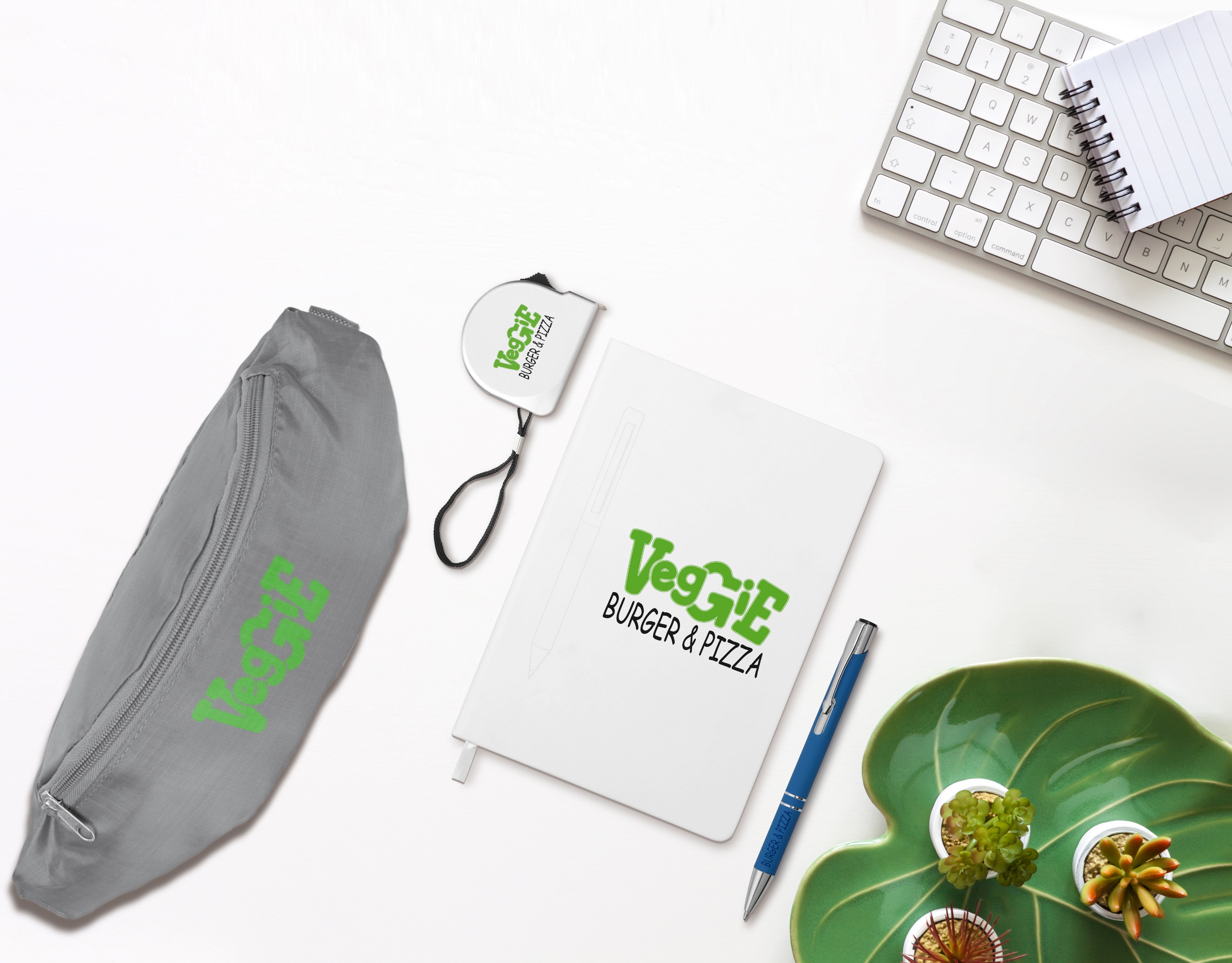 Welcome pack 
для специалиста
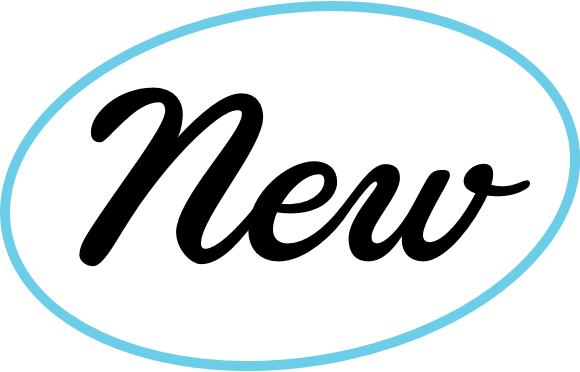 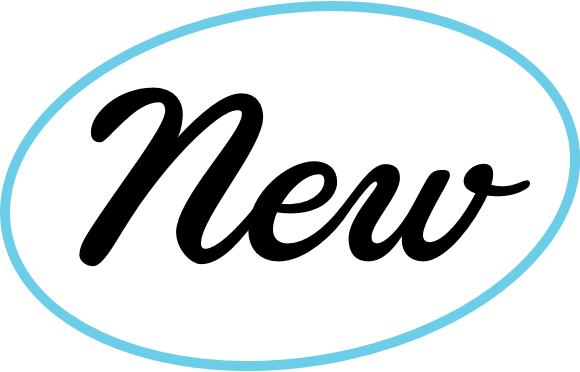 Еще +7 цветов
11578.02
781146
933967
10403800
Ручка металлическая шариковая «Legend Gum» soft-touch
Блокнот А5 «Magnet» soft-touch с магнитным держателем для ручки
Сумка на пояс «Freedom»
Рулетка «Clark», 3м
309 98 руб.
181 23 руб.
535 19 руб.
71 10 руб.
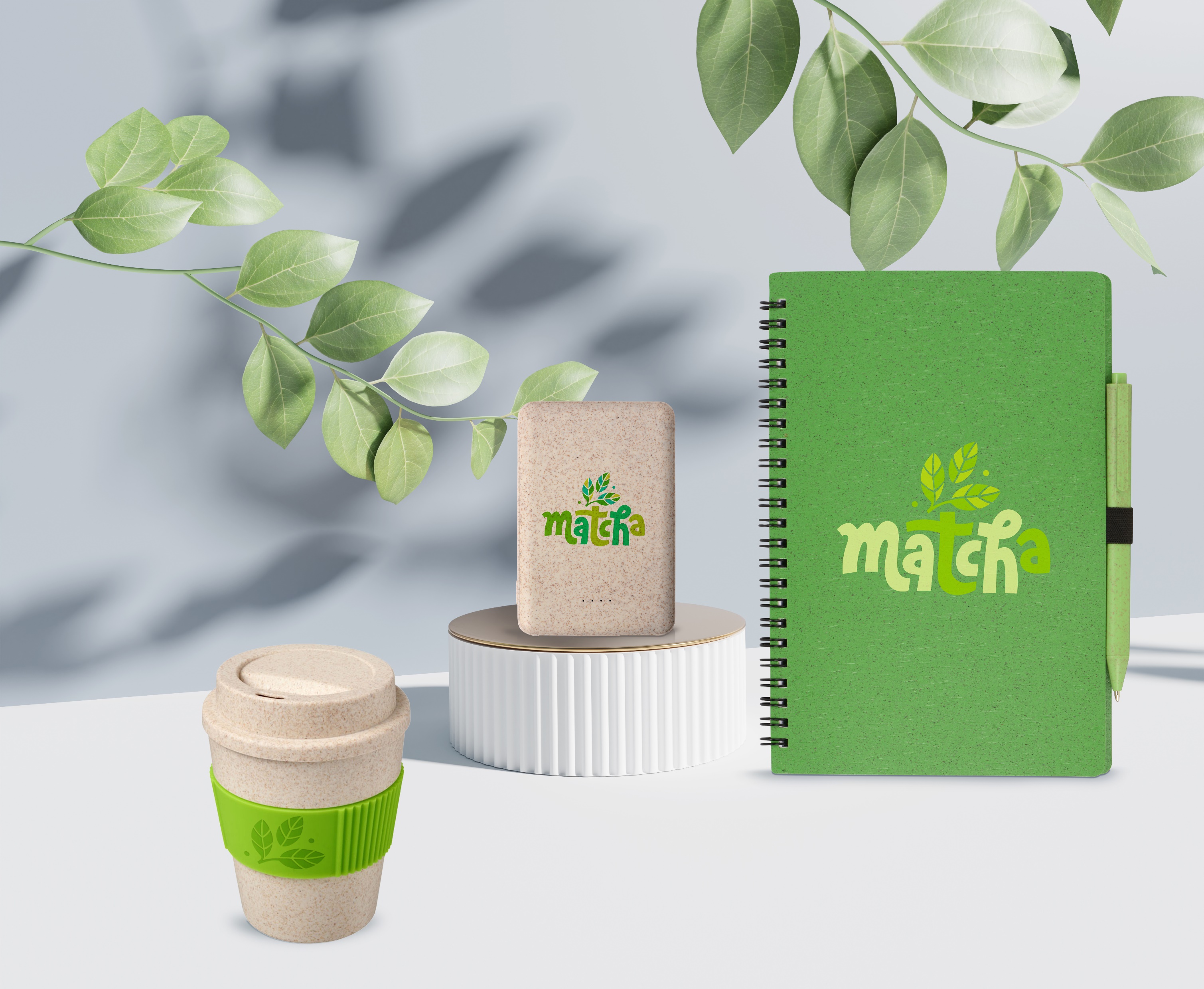 Welcome pack 
эко
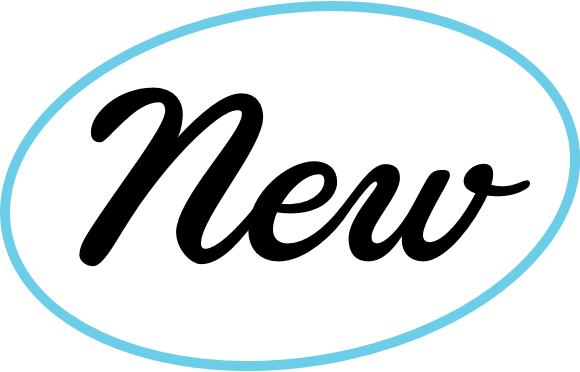 10057605
591070
1143033
Стакан из пшеничного соломенного волокна «Oka»
Внешний аккумулятор «Wheatty» из пшеничной соломы, 5000 mAh
Блокнот А5 «Toledo M» с обложкой из пшеницы и пластика и шариковой ручкой
307 15 руб.
1 238 14 руб.
287 65 руб.
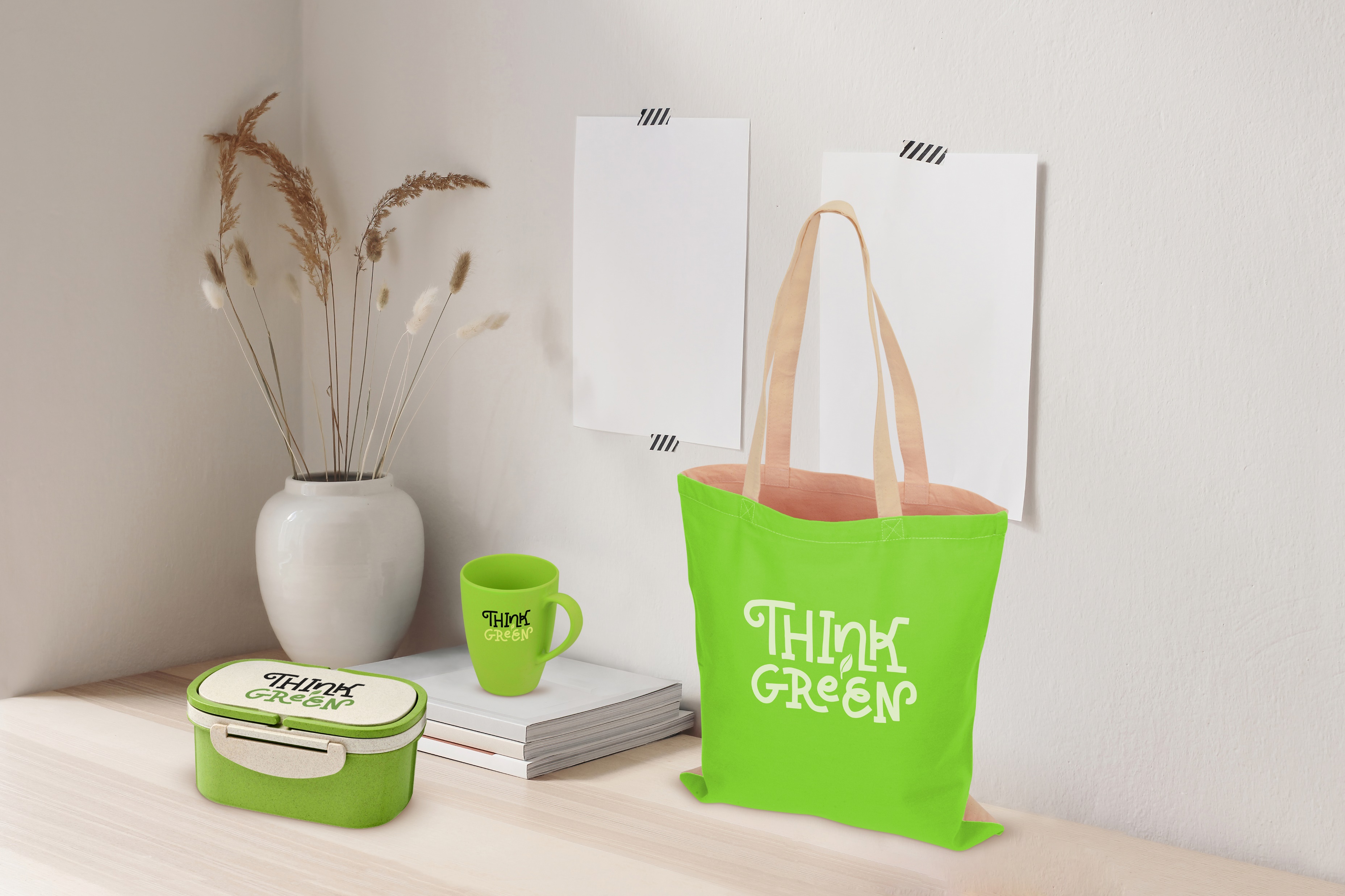 Welcome pack 
эко
11299403
875603
955133
Ланч-бокс «Crave»
Кружка из натуральных волокон «Grain»
Сумка для шопинга «Twin» двухцветная из хлопка, 180 г/м2
692 98 руб.
433 98 руб.
277 23 руб.
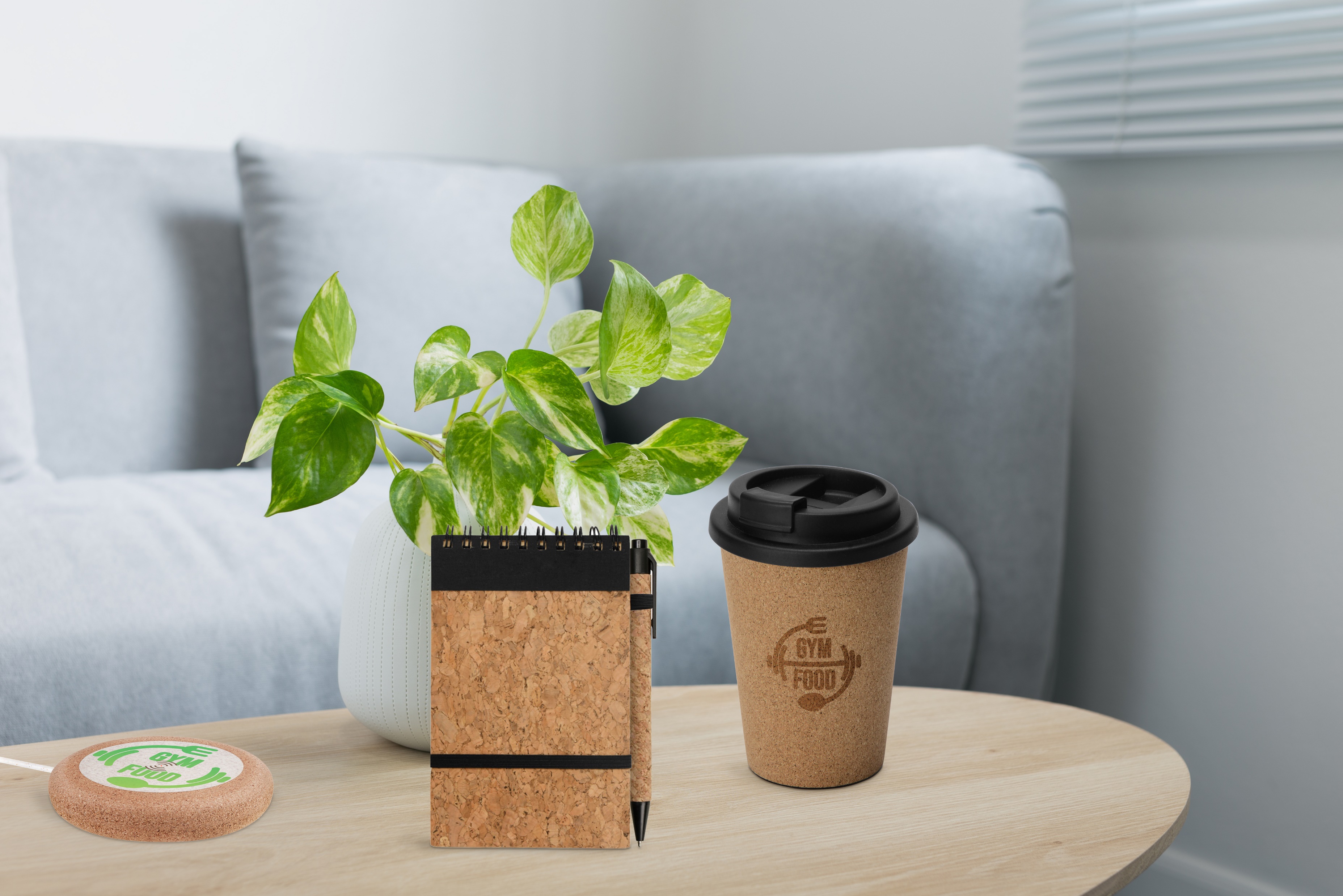 Welcome pack 
эко
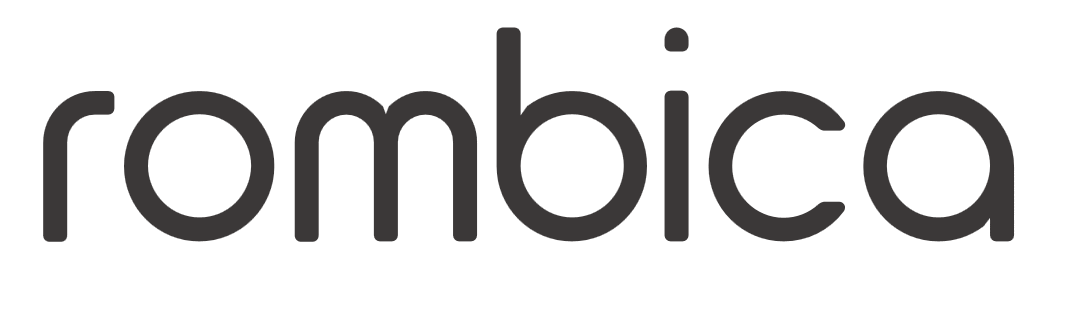 1141255
876308
595666
Блокнот «Forli S» с обложкой из пробки и ручкой
Беспроводное зарядное устройство «NEO Eco»
Стакан «Probka» с двойными стенками
191 руб.
439 33 руб.
1 497 41 руб.
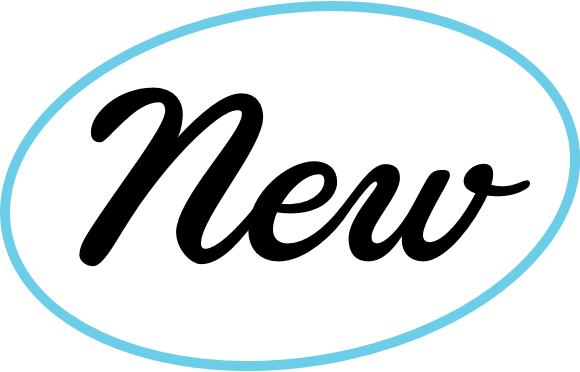 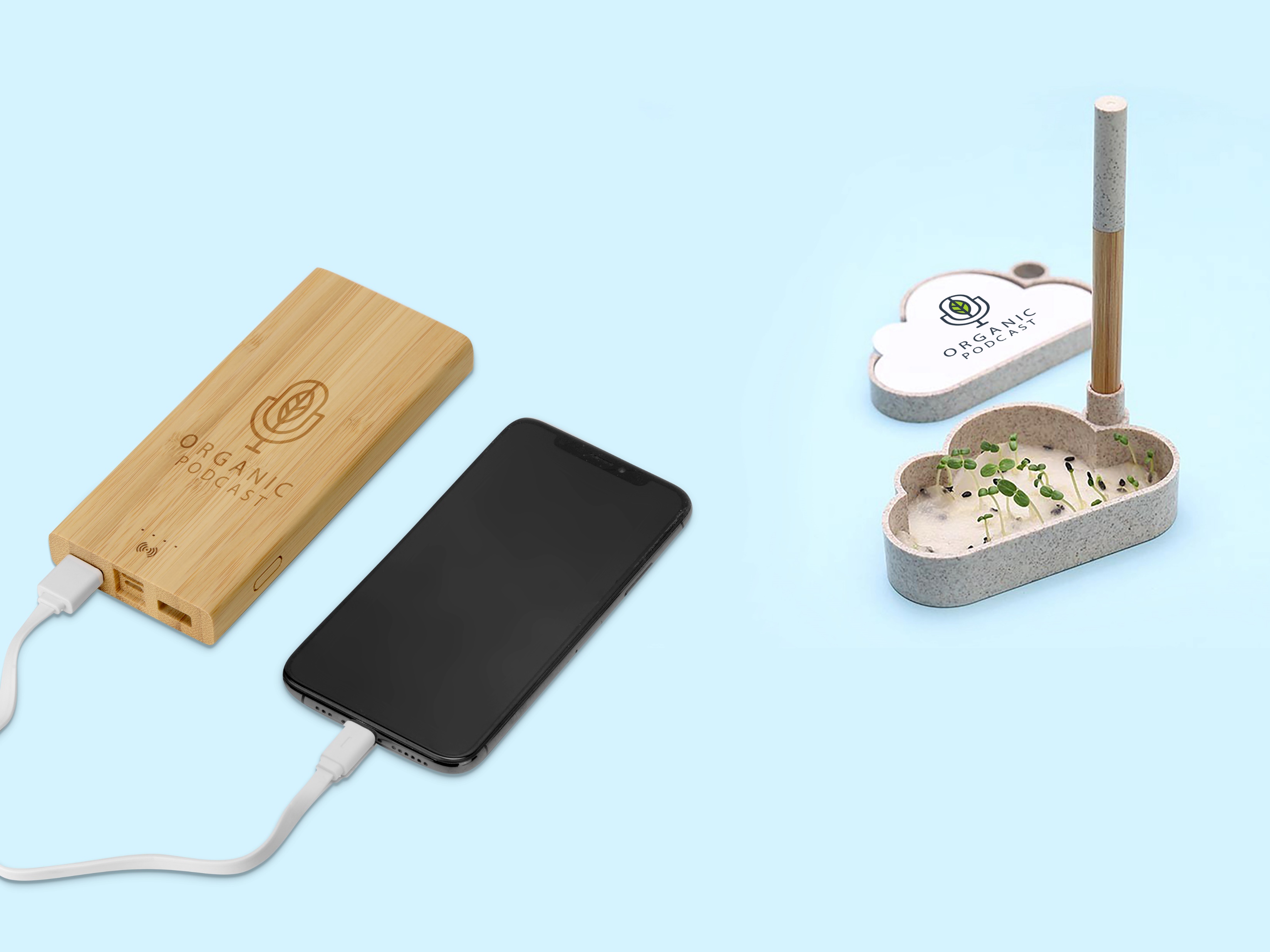 Welcome pack 
эко
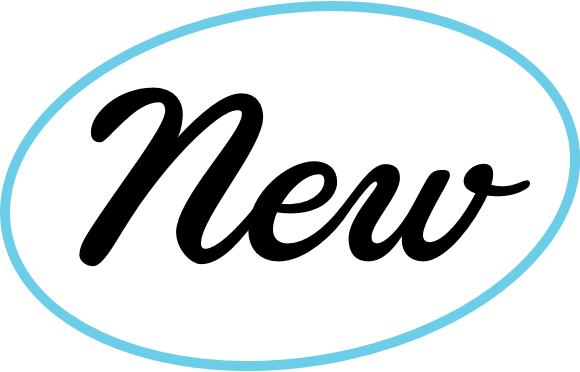 392398
114900
Внешний беспроводной аккумулятор из бамбука «Bamboo Air», 10000 mAh
Набор для записей с семенами ромашки «Patio»
396 10 руб.
2 804 30 руб.
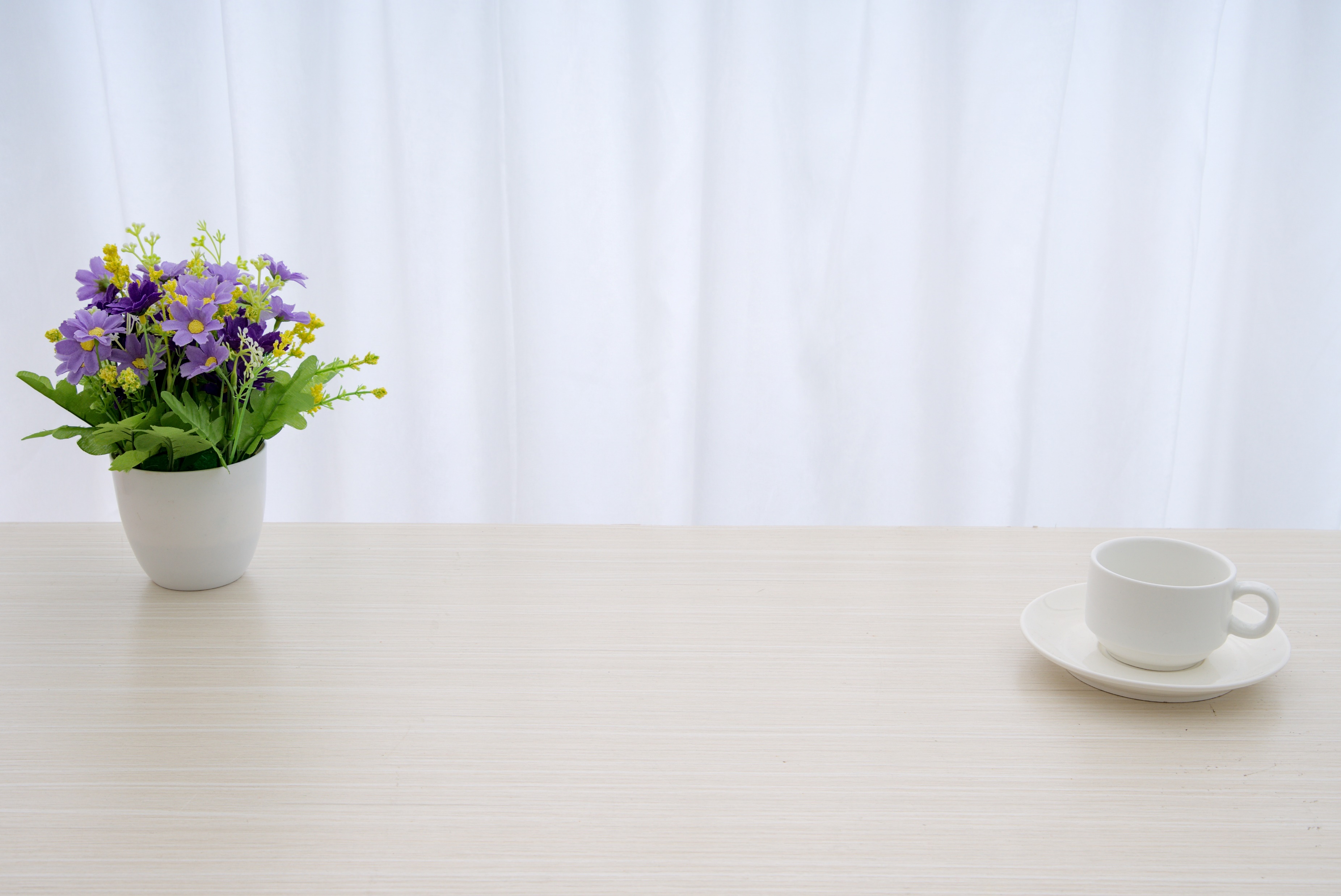 Welcome pack 
универсальный
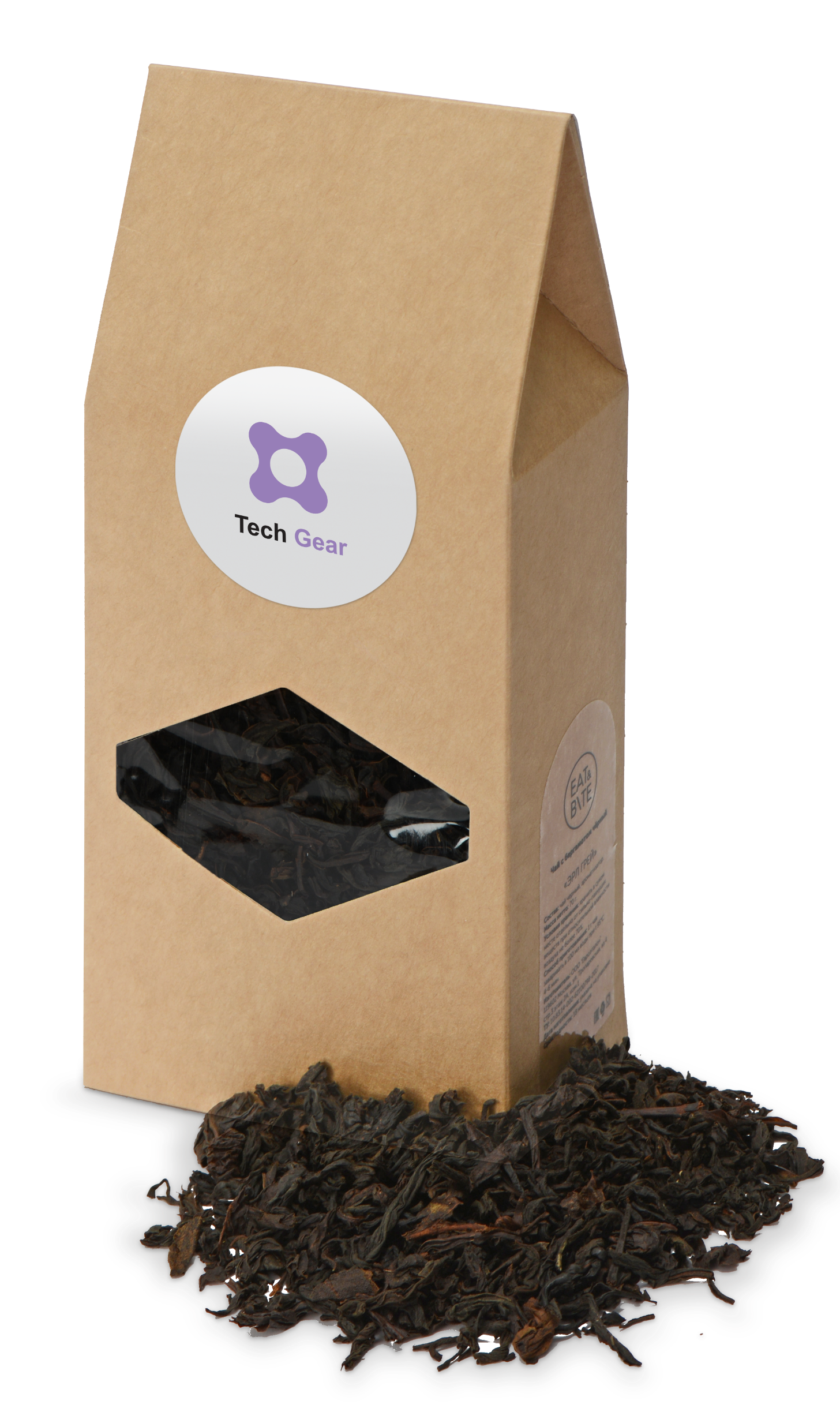 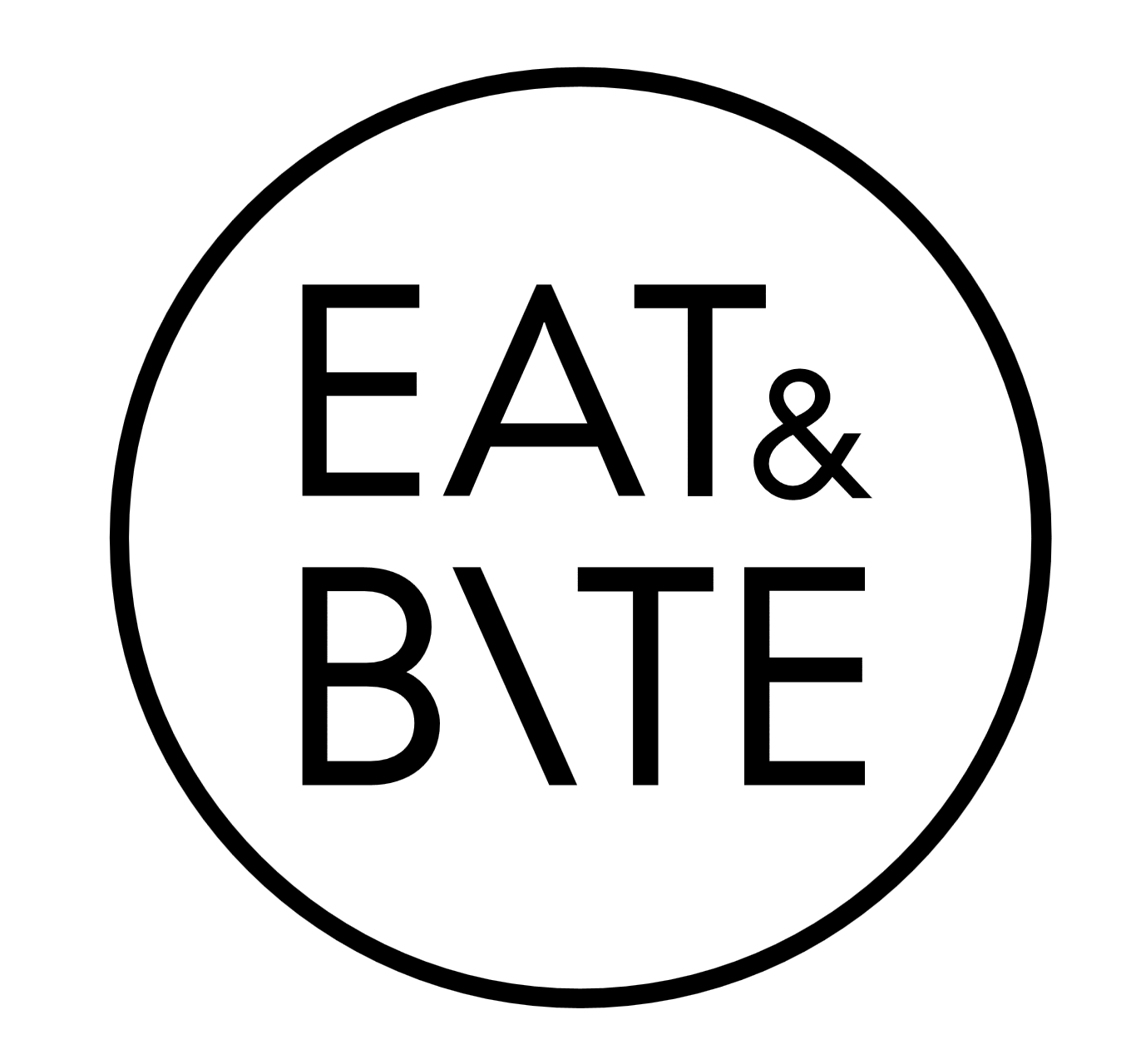 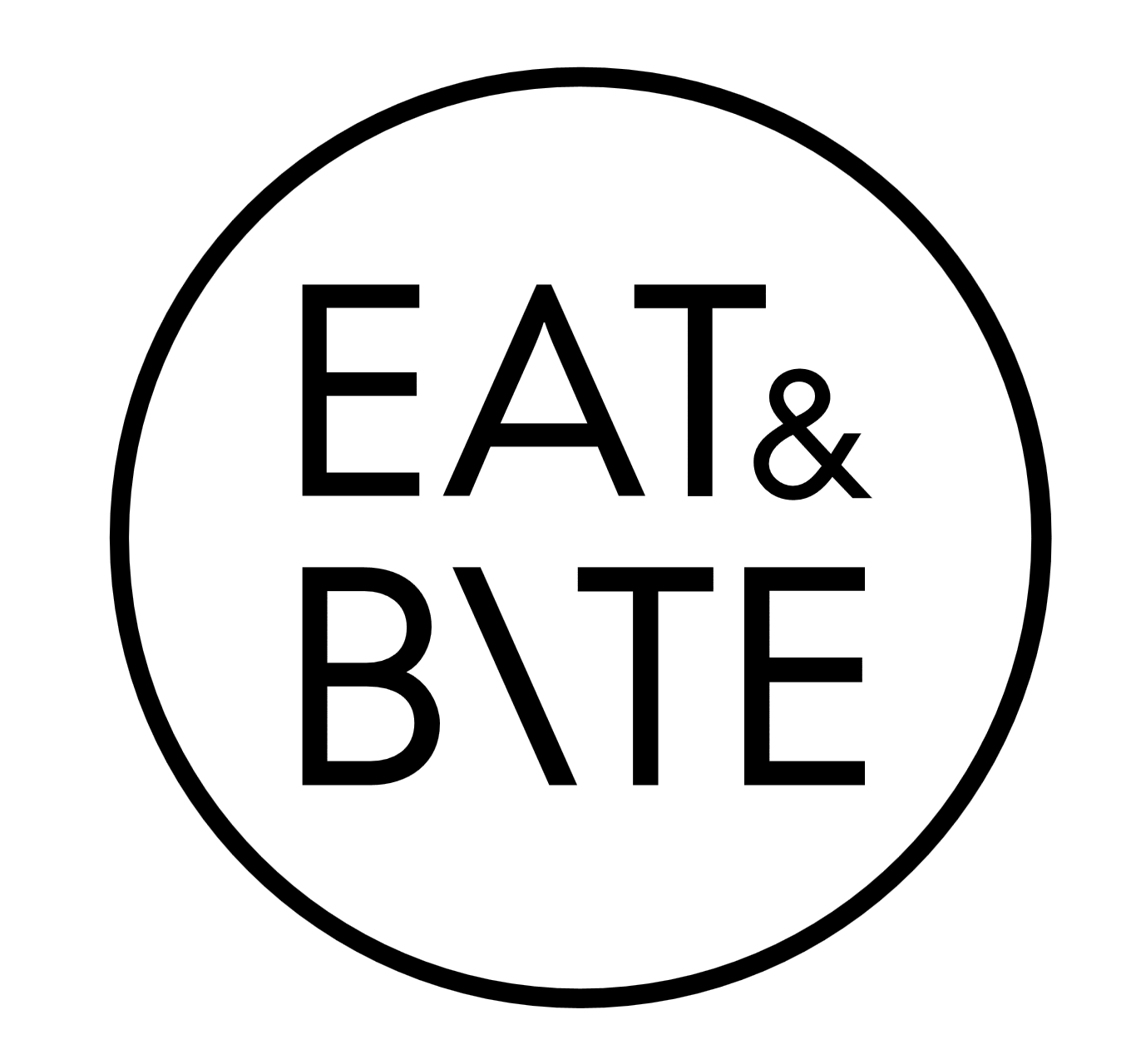 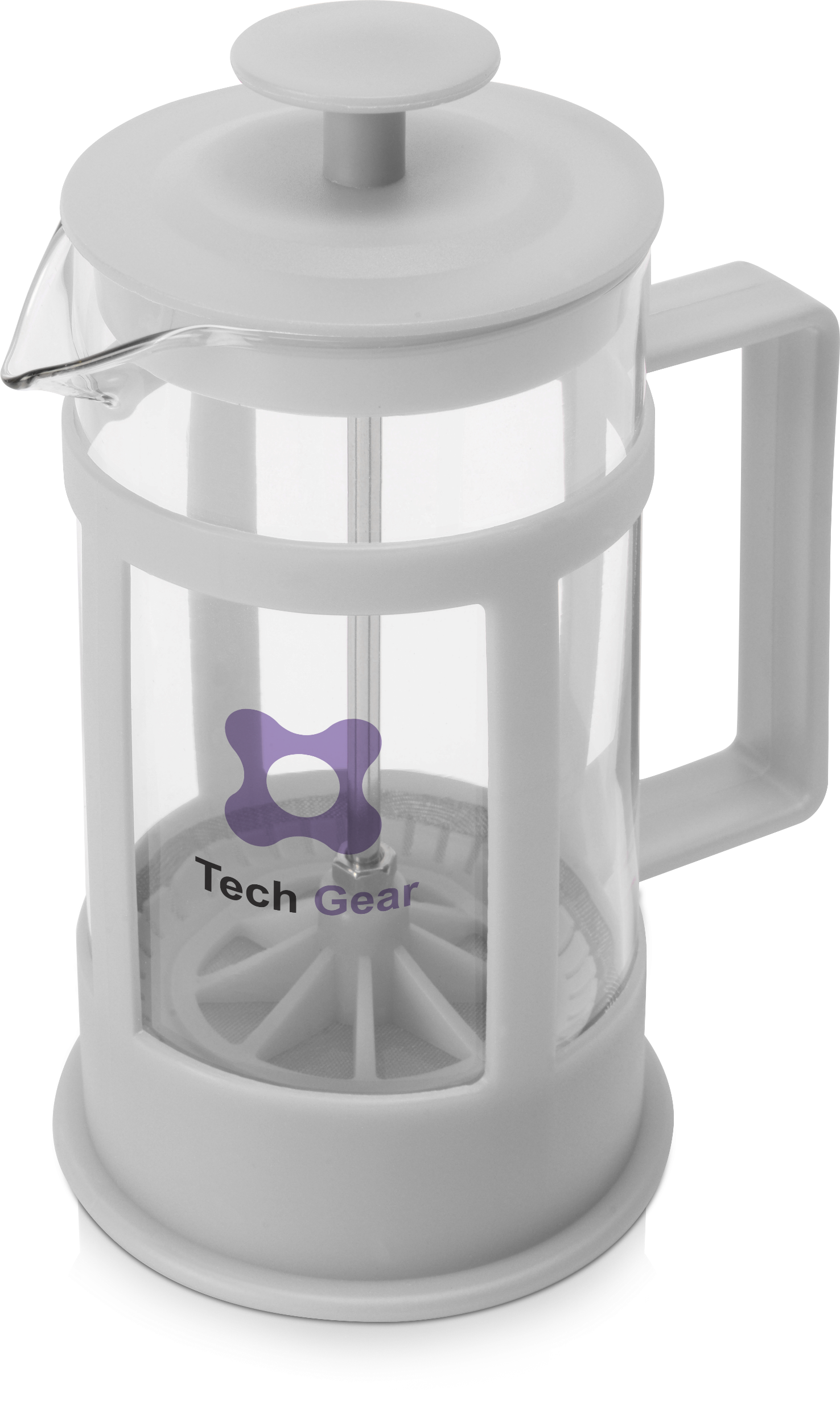 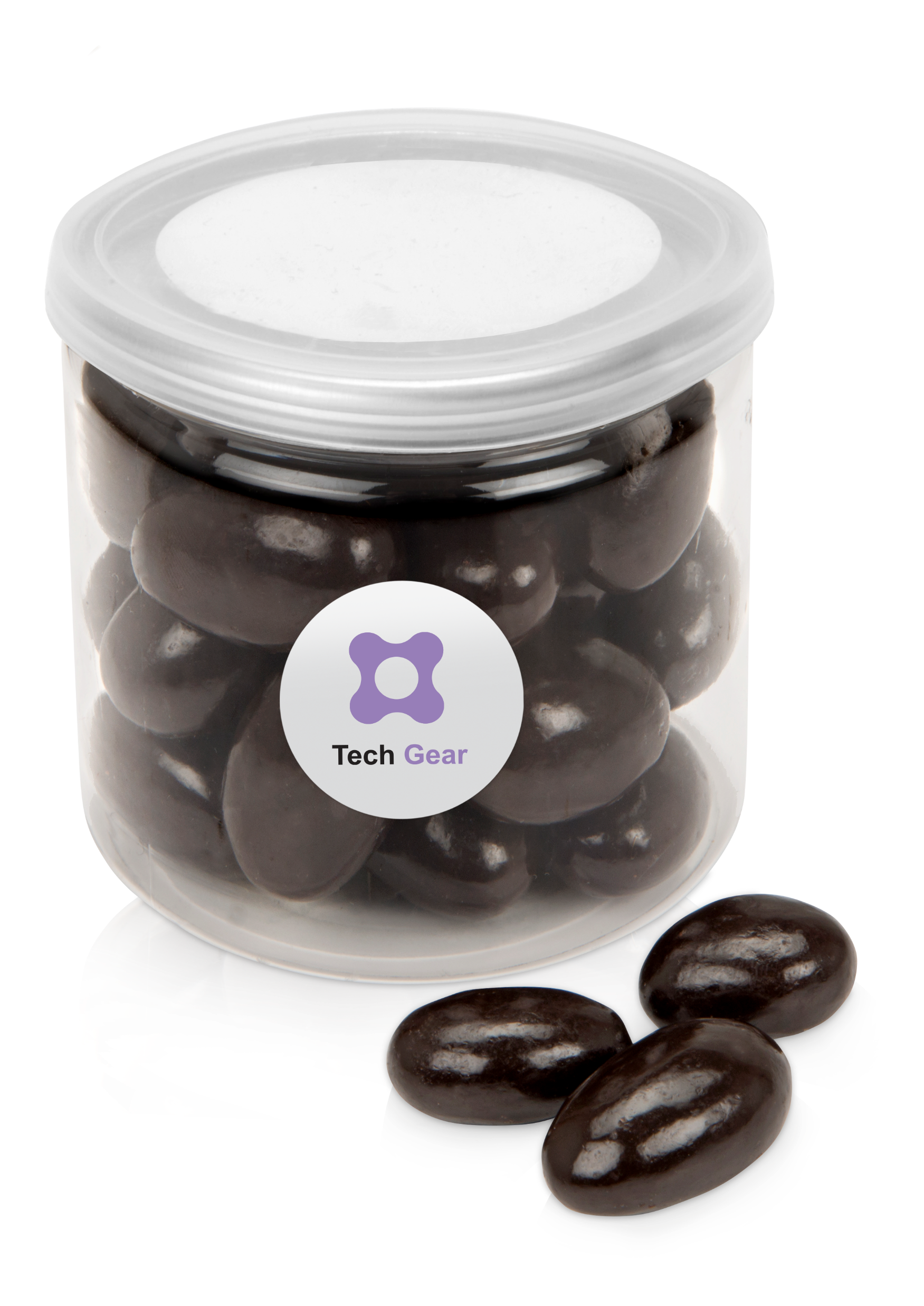 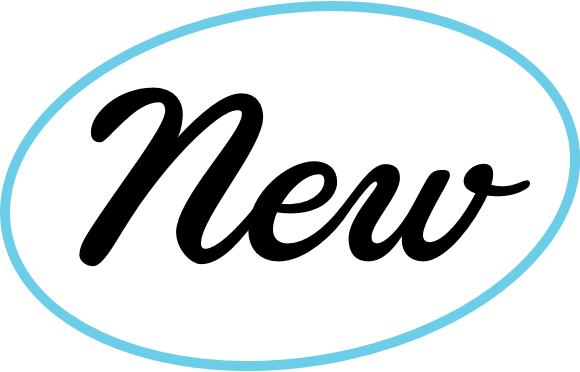 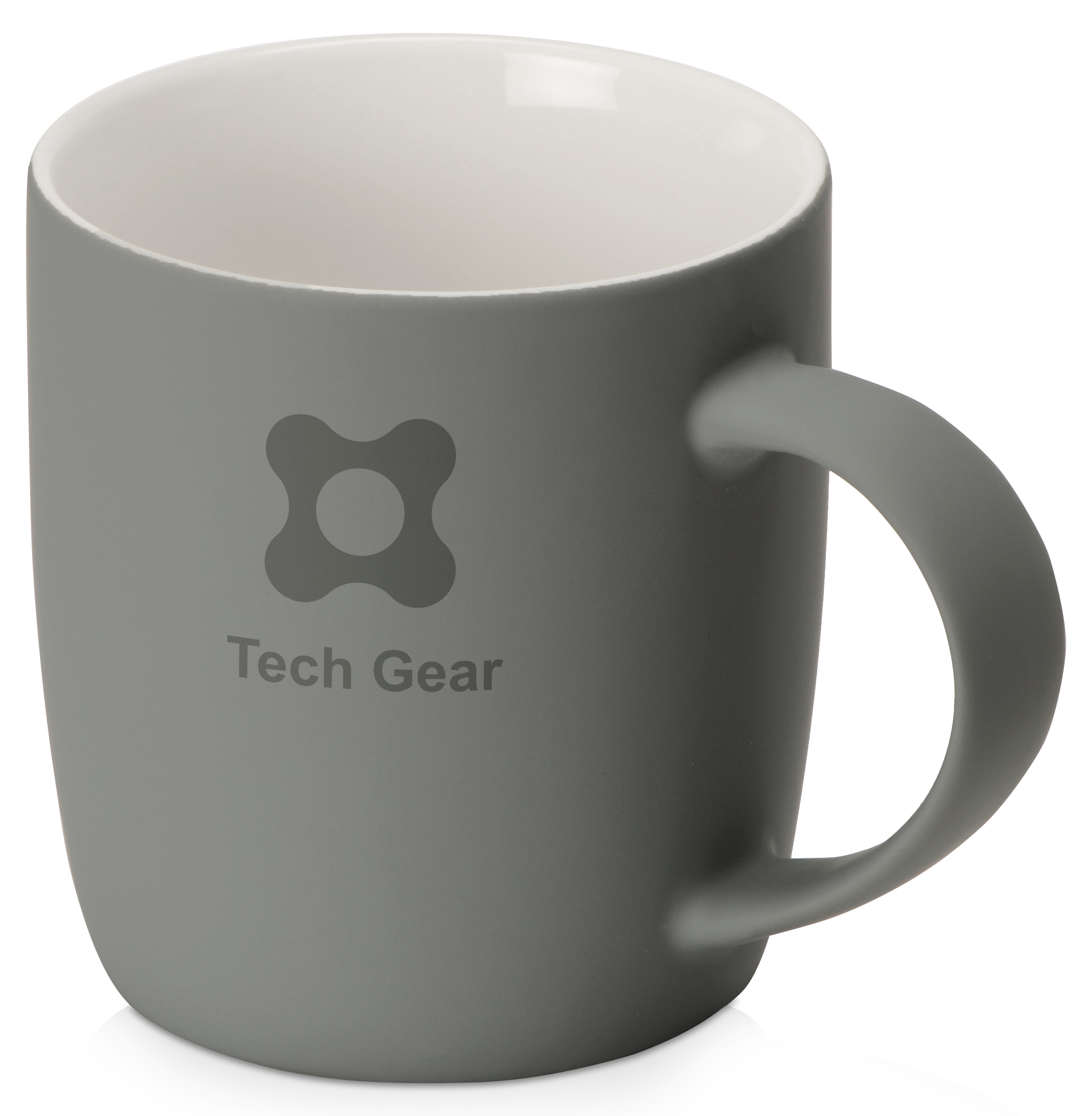 870812
14750
14718.1
828670
Кружка с покрытием soft-touch «Dalgona»
Миндаль в шоколадной глазури
Чай «Эрл Грей» с бергамотом черный, 70 г
Френч-пресс «Savor»
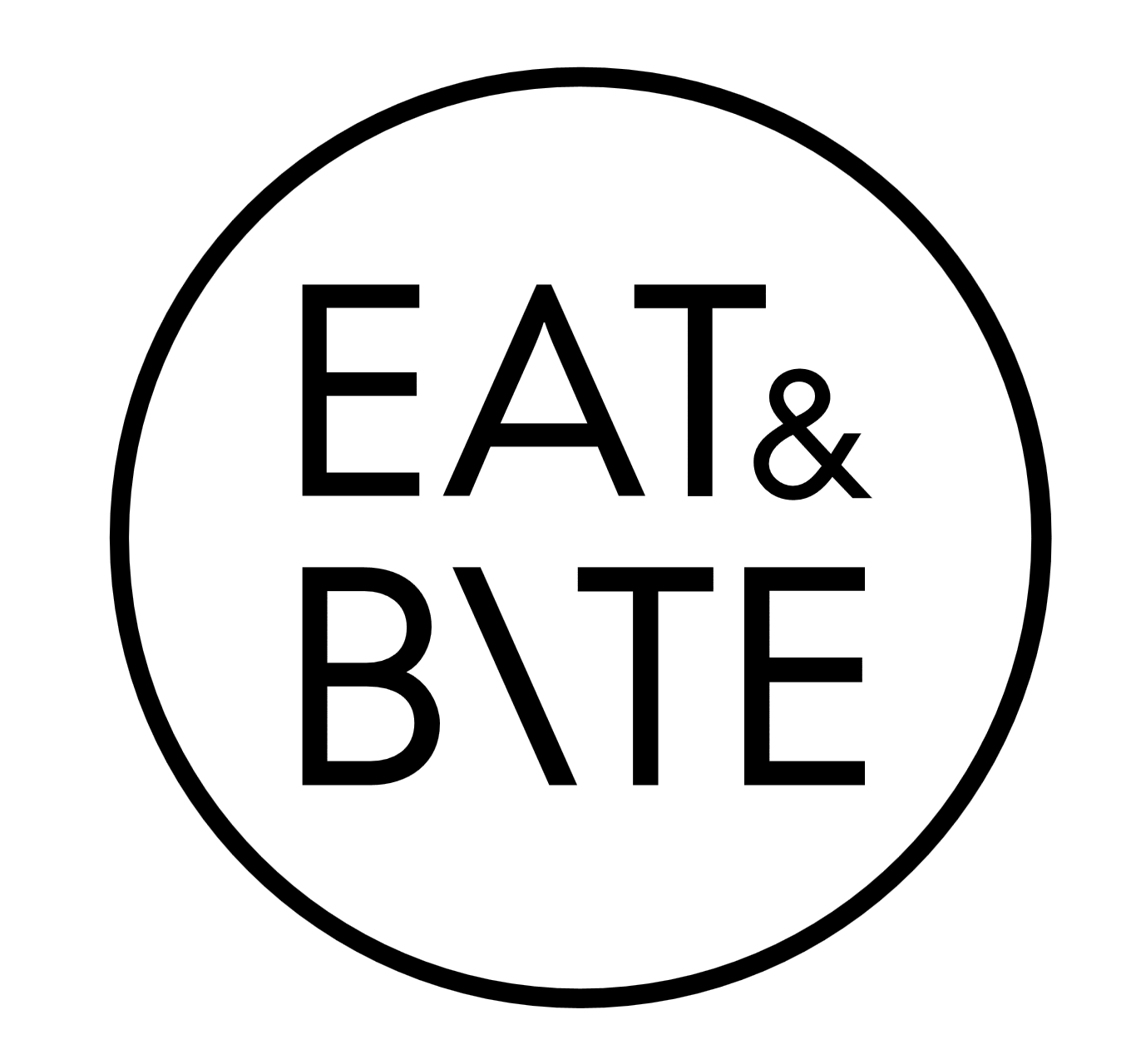 450 98 руб.
457 33 руб.
340 05 руб.
238 29 руб.
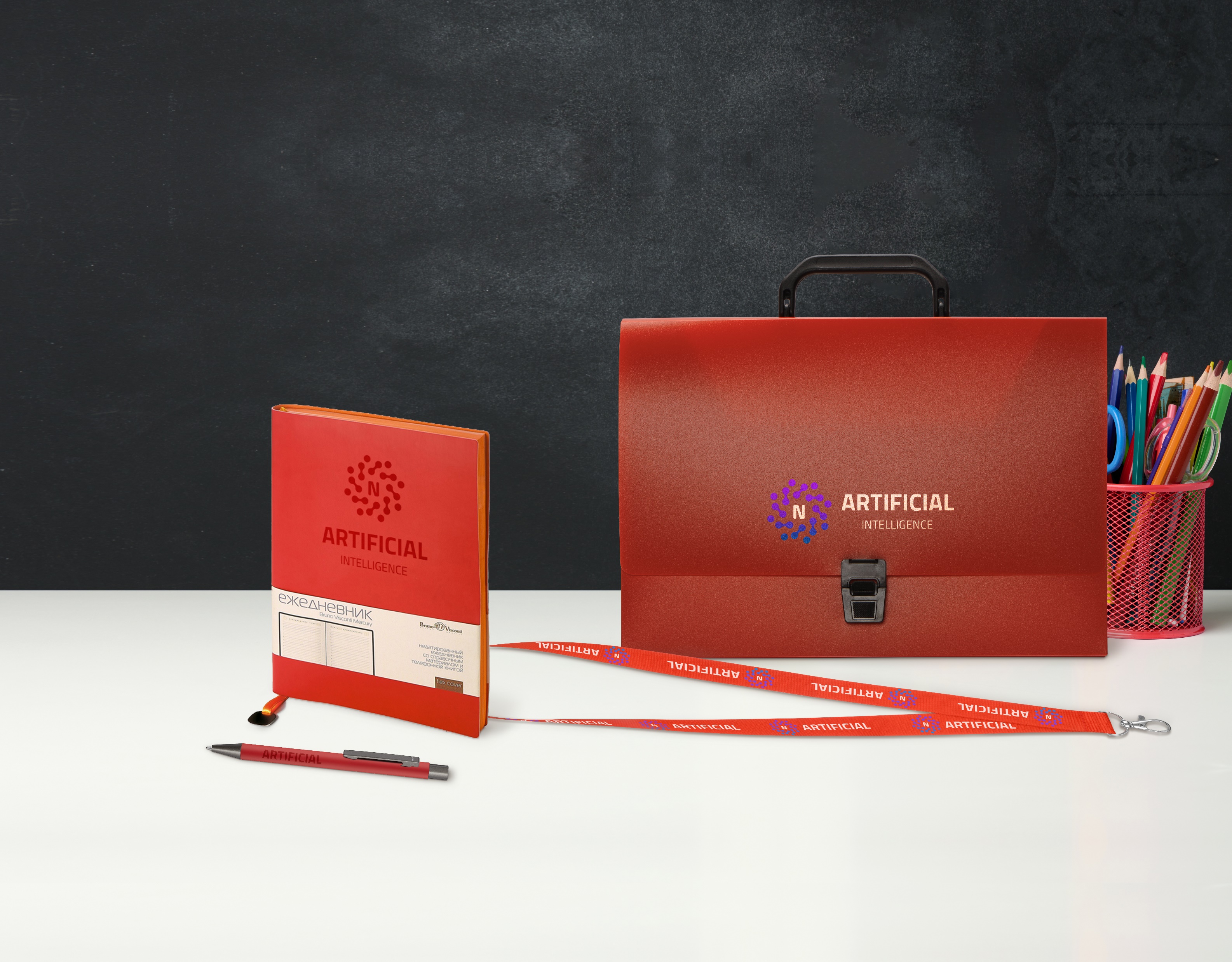 Welcome pack 
универсальный
3-435.09
19201.01
839121
187927.01
Ежедневник недатированный А5 «Mercury»
Папка-портфель А4
Ланьярд с карабином и замком безопасного разрыва
Ручка металлическая шариковая «Straight Gum»soft-touch с зеркальной гравировкой
250 98 руб.
706 50 руб.
78 06 руб.
403 86 руб.
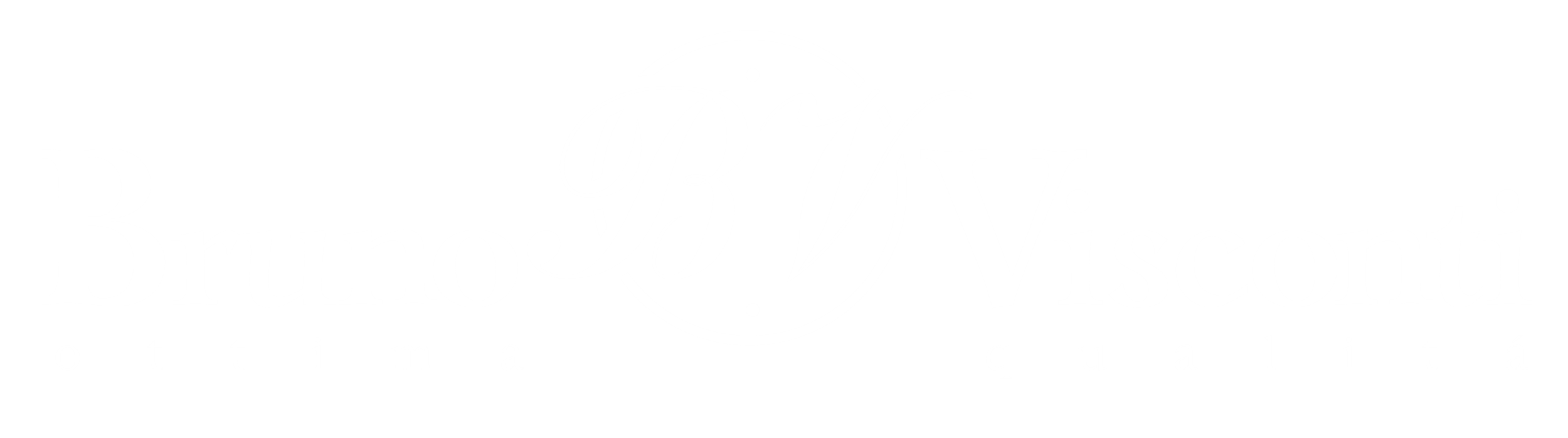 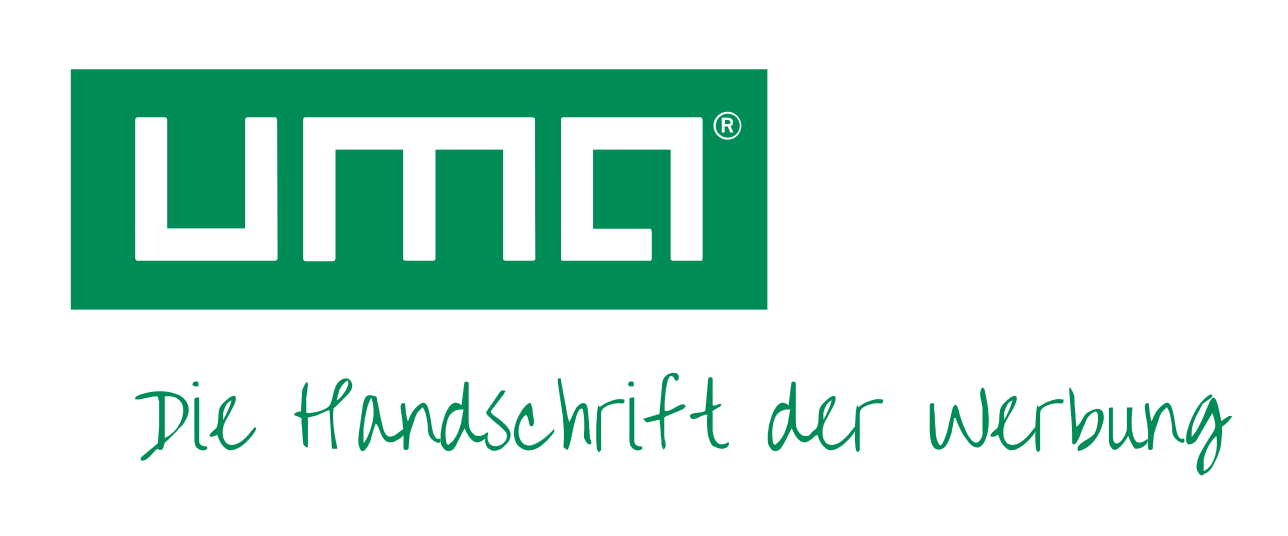 Еще +12 цветов
Еще +8 цветов
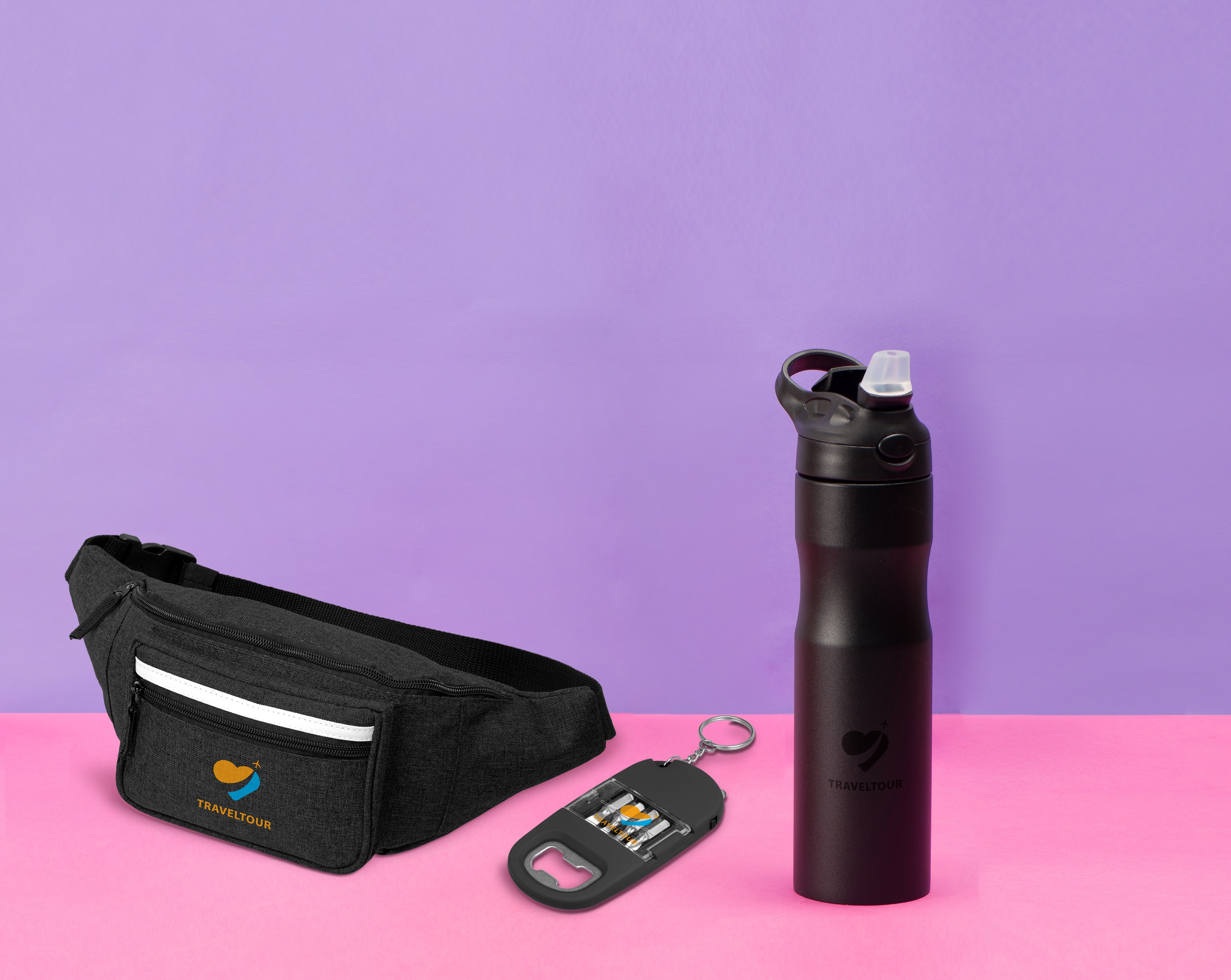 Welcome pack 
универсальный
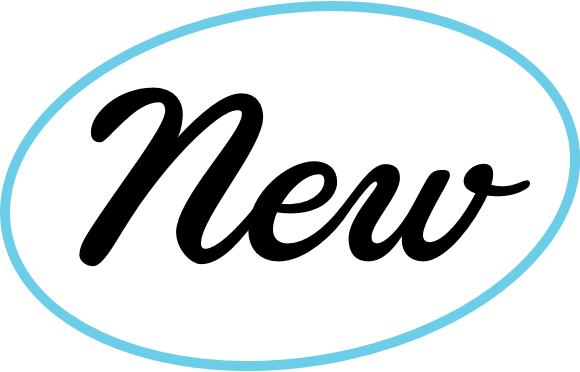 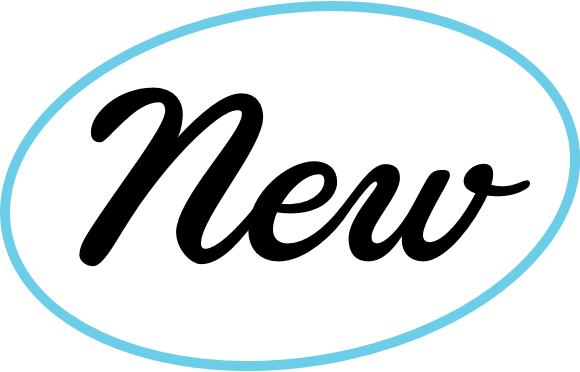 939337
814107
716327
Брелок-открывалка с отвертками и фонариком «Uni» софт-тач
Сумка на пояс «Sash»
Бутылка для воды из стали «Hike», 850 мл
673 34 руб.
969 руб.
255 65 руб.
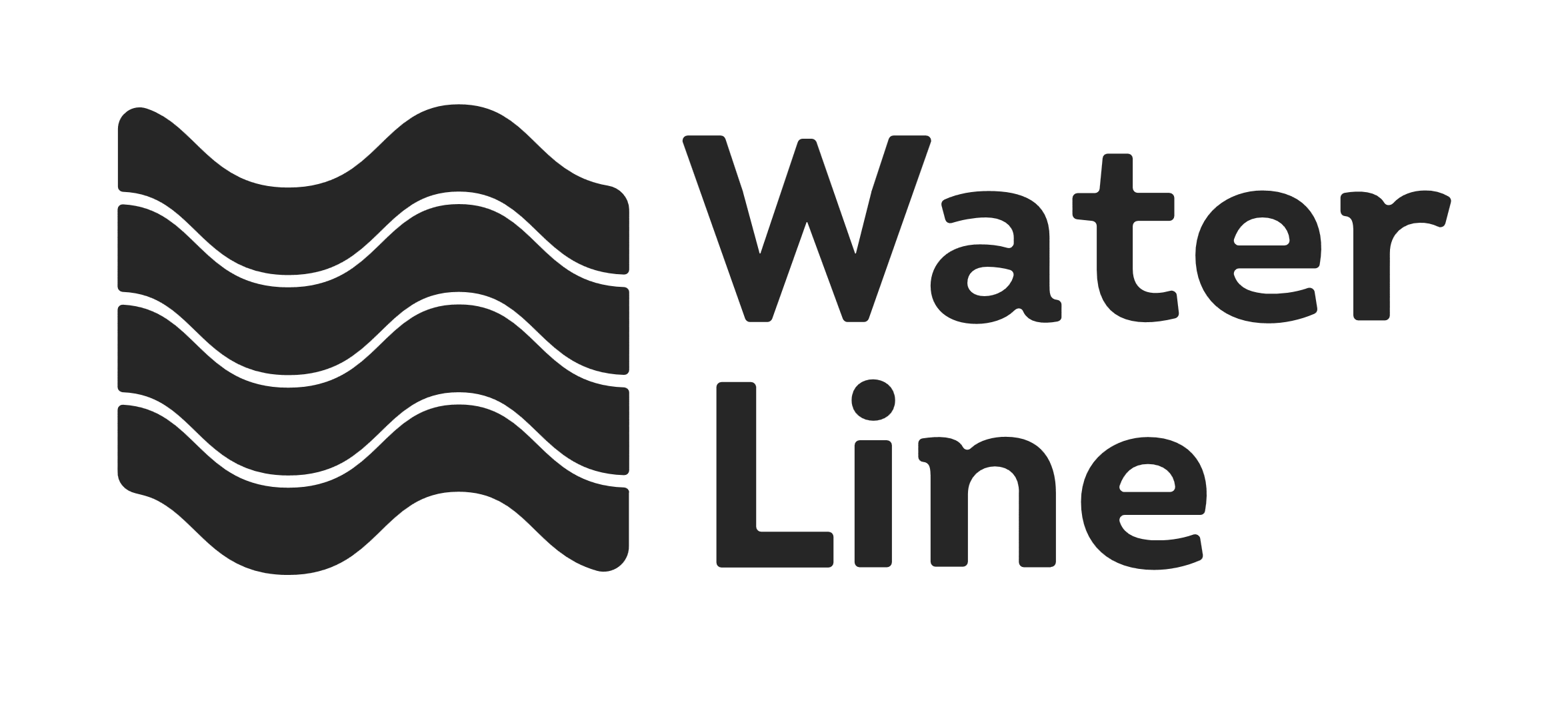 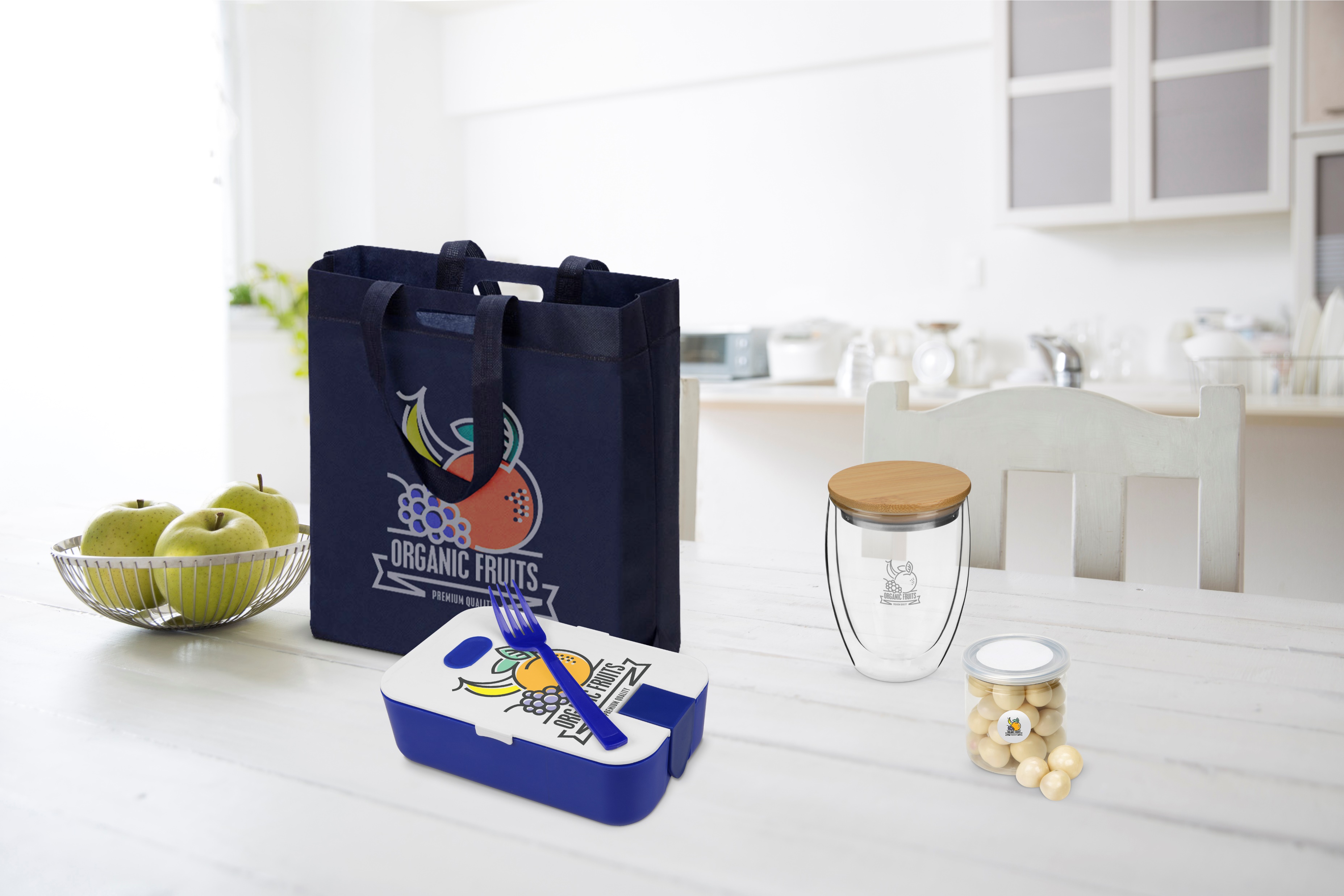 Welcome pack 
универсальный
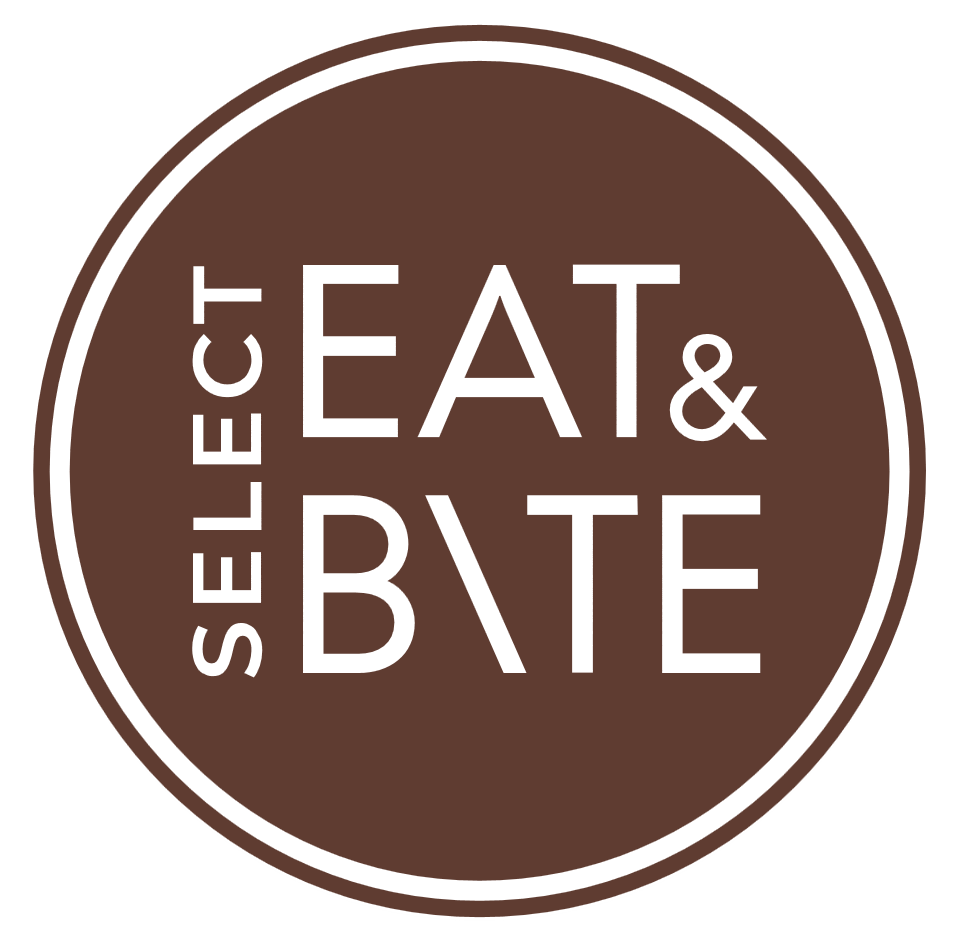 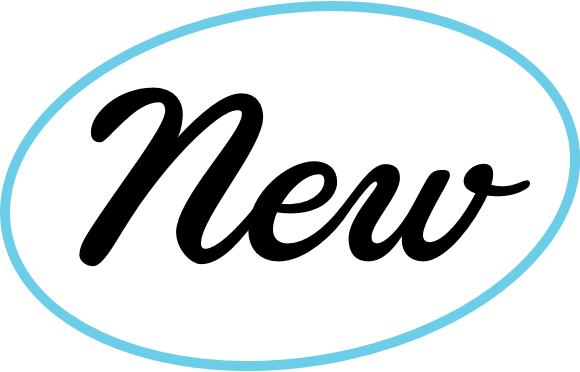 828141
828502
570202
14754
Стакан с двойными стенками и бамбуковой крышкой «Valday»
Ланч-бокс «Neo»
Сумка для покупок «Ambit» из нетканого материала»
Клубника в йогуртовой глазури
435 55 руб.
64 29 руб.
959 30 руб.
400 62 руб.
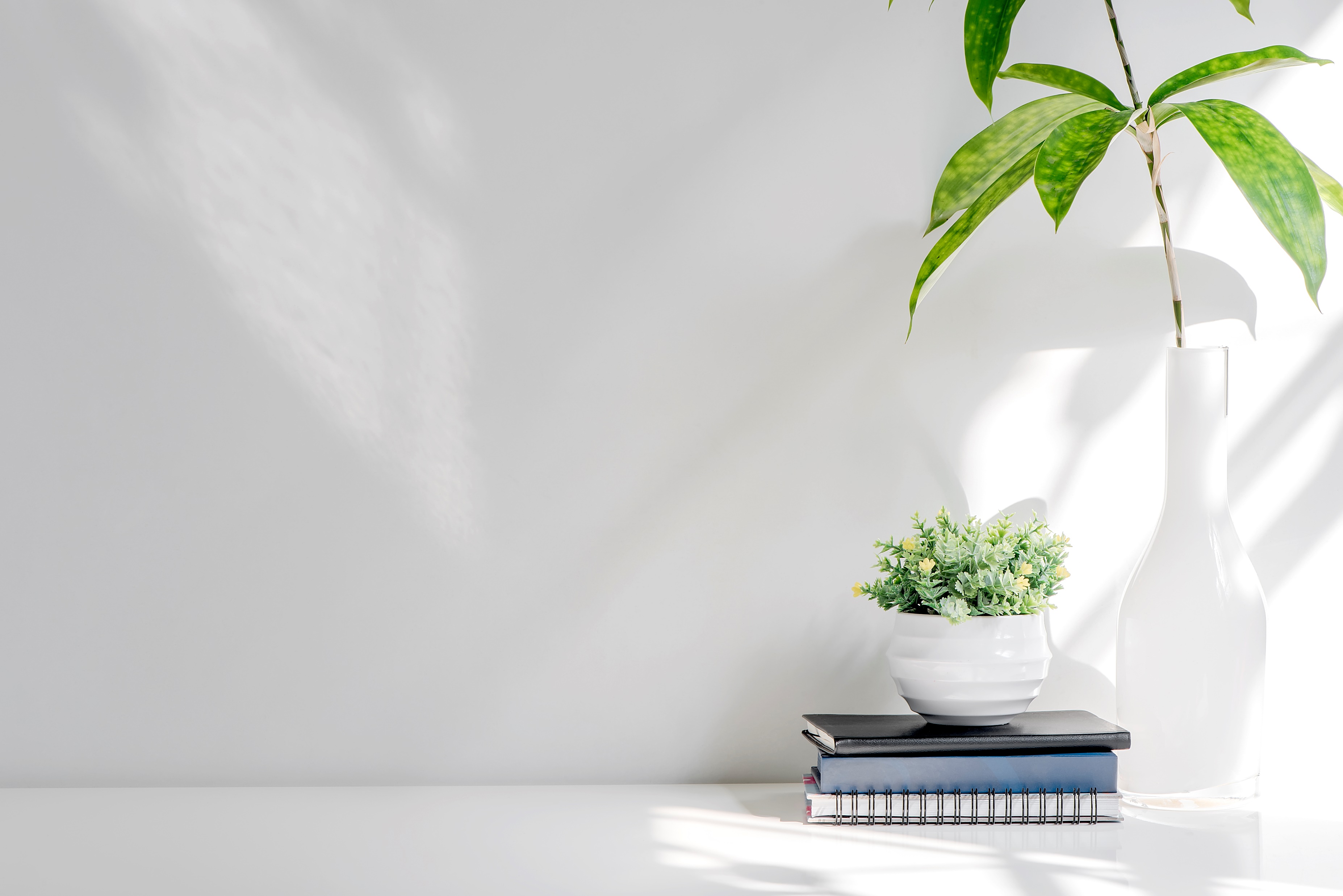 Welcome pack 
PRO
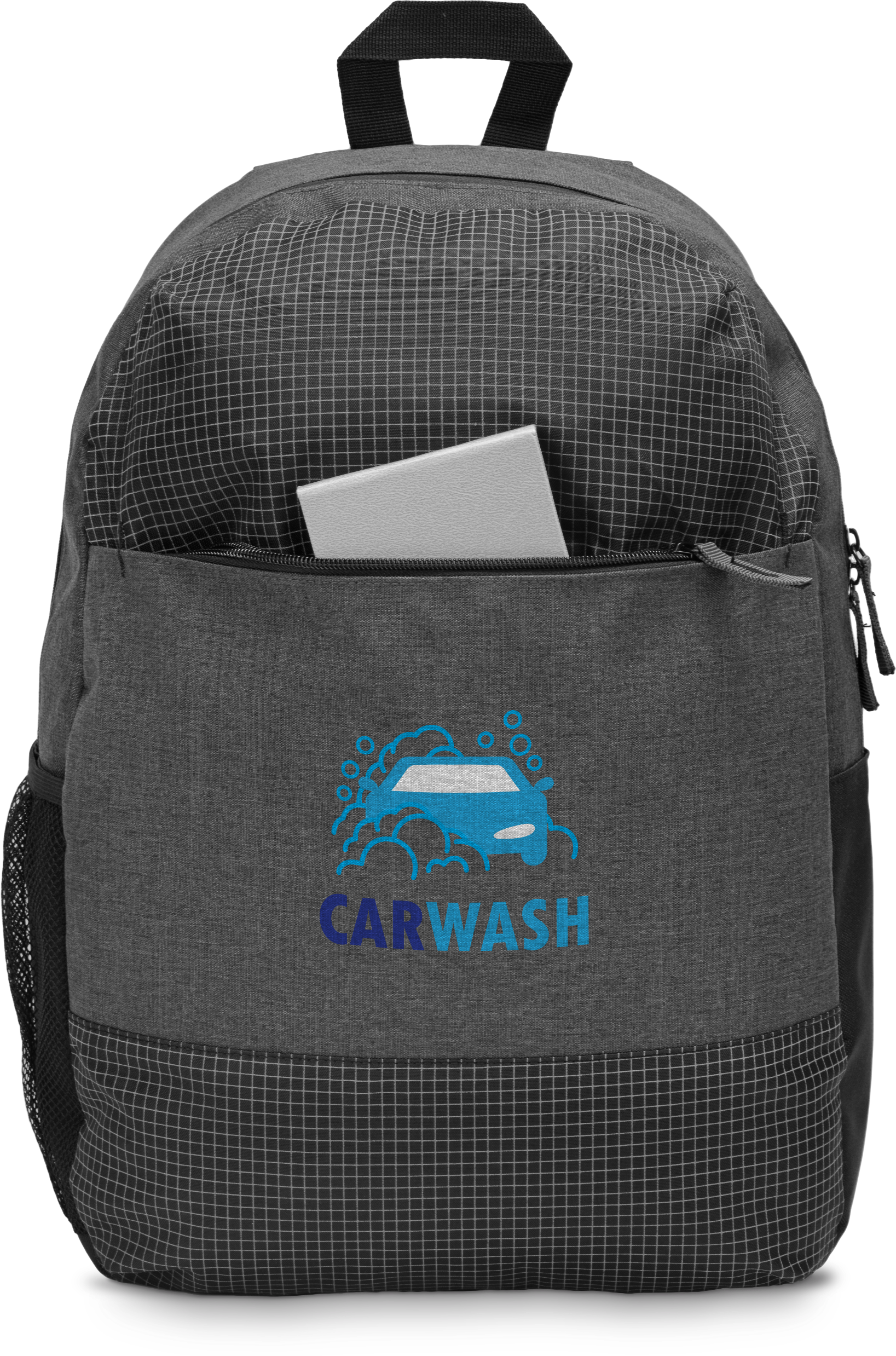 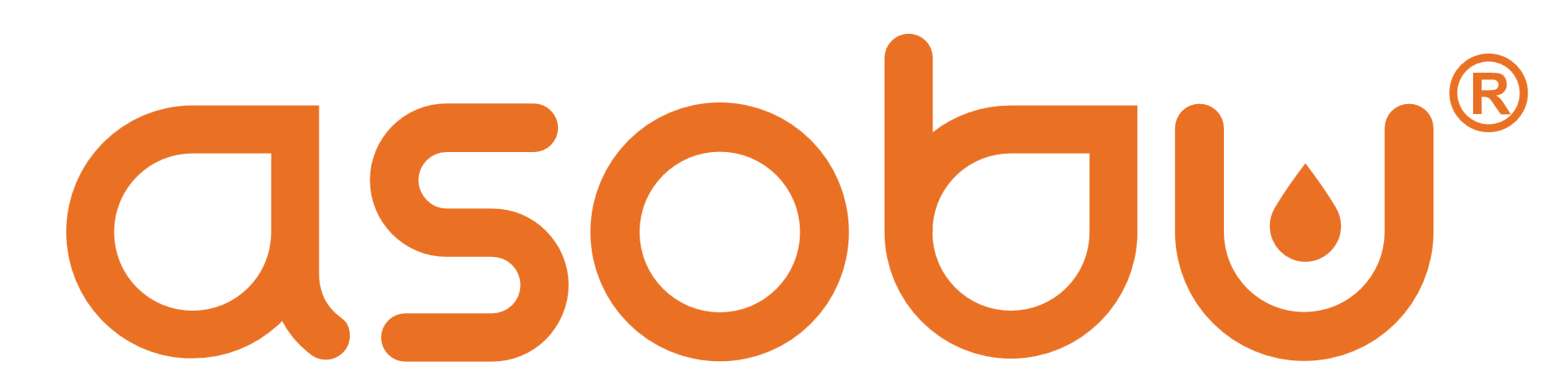 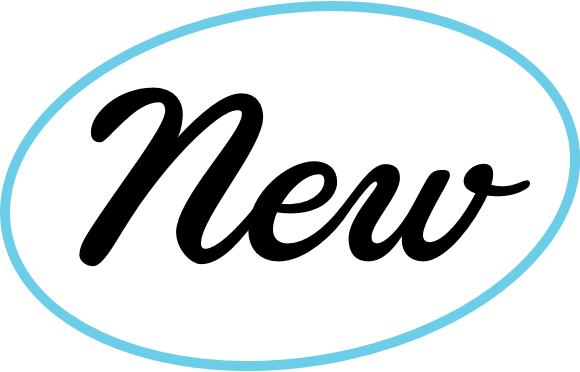 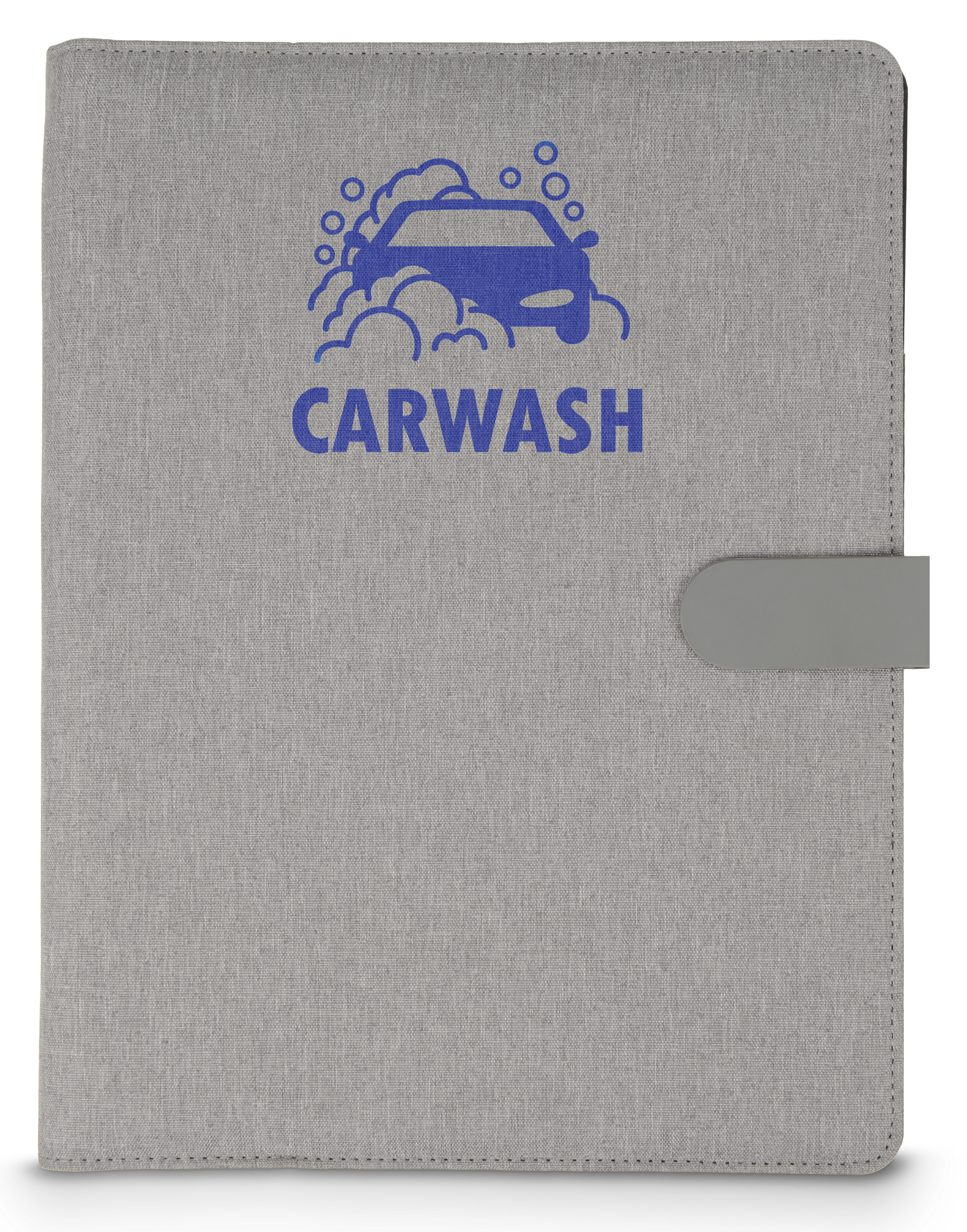 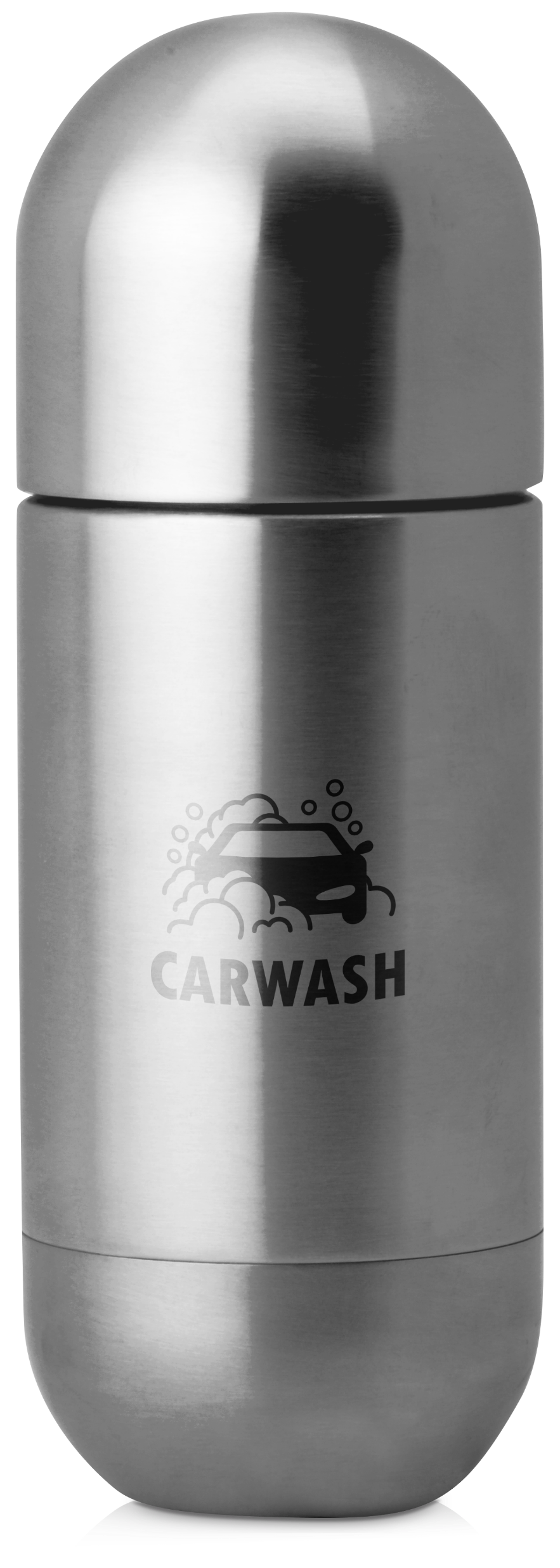 887137
928390
842022
Рюкзак «Reflex» для ноутбука 15,6" со светоотражающим эффектом
Папка для документов «Route» с блокнотом
Термос «ORB»
3 286 23 руб.
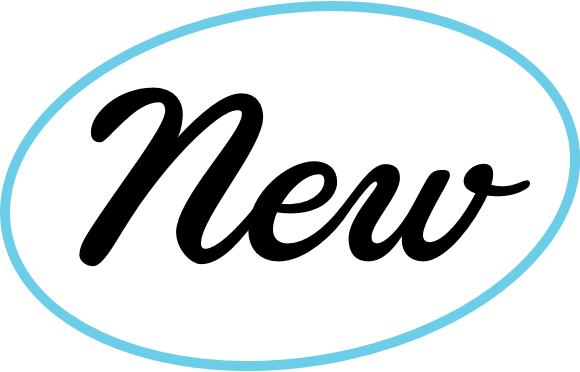 1 121 19 руб.
1 682 03 руб.
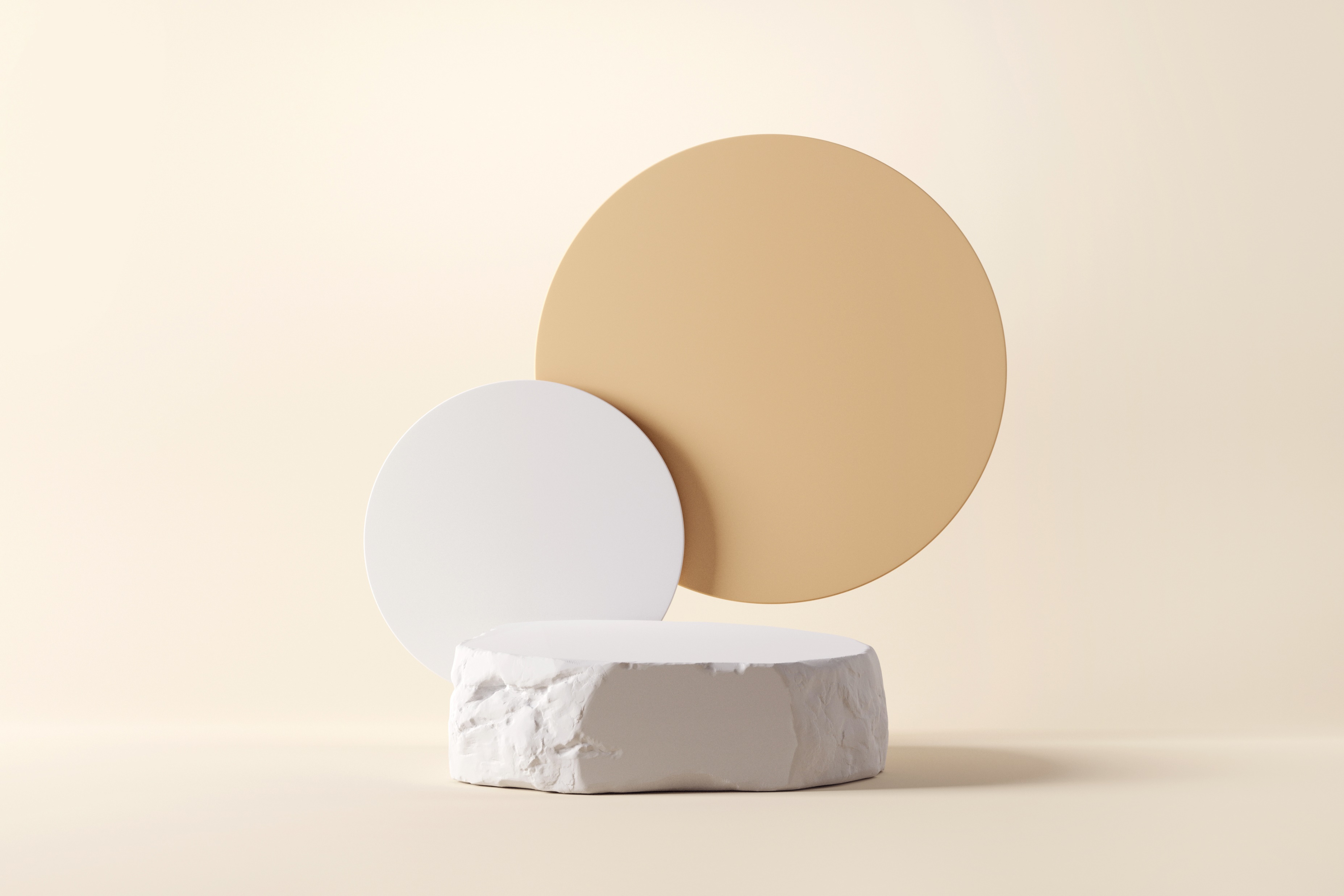 Welcome pack 
PRO
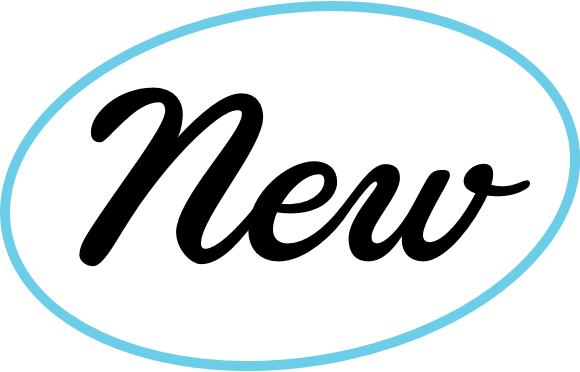 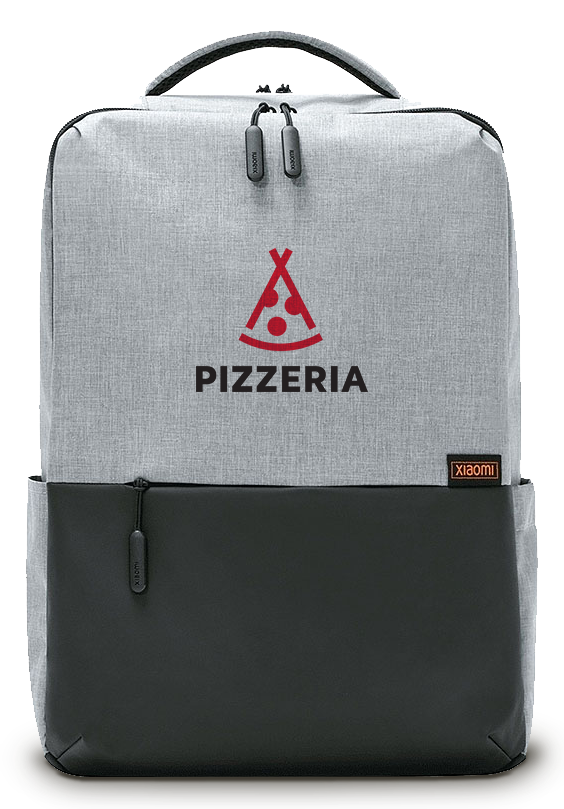 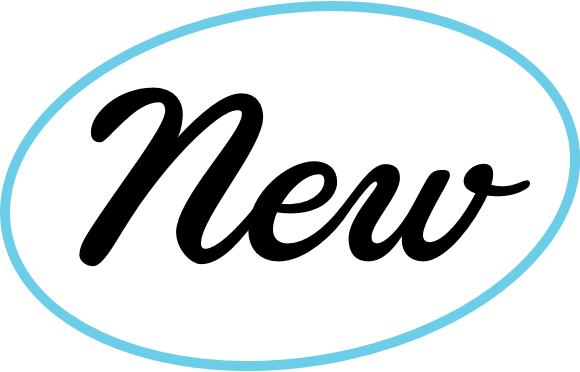 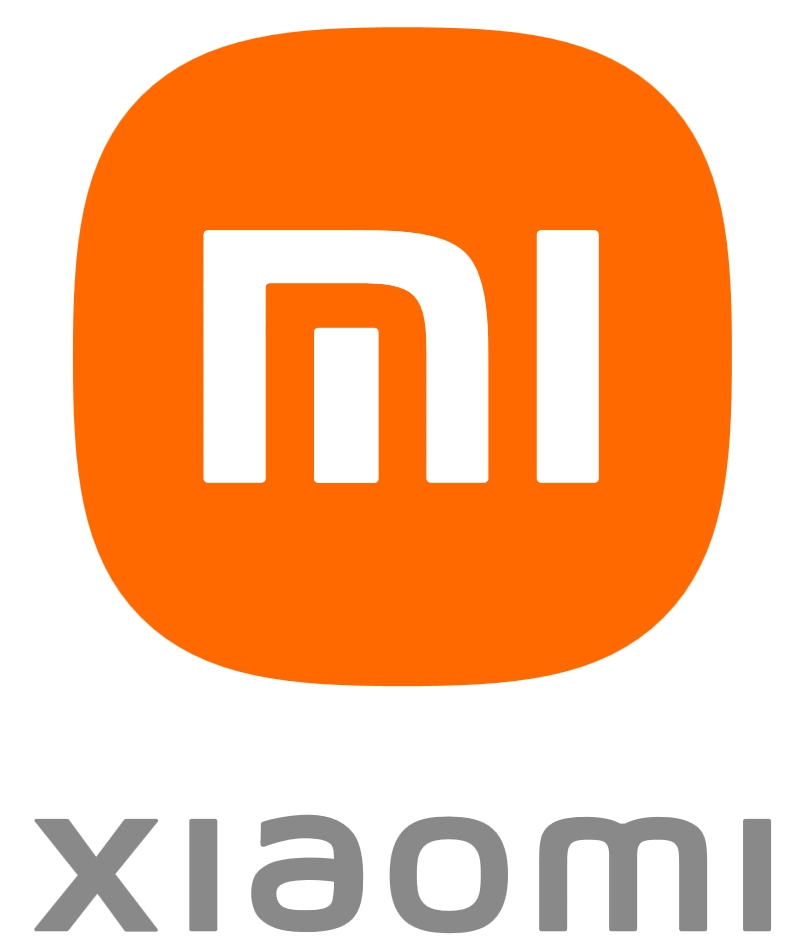 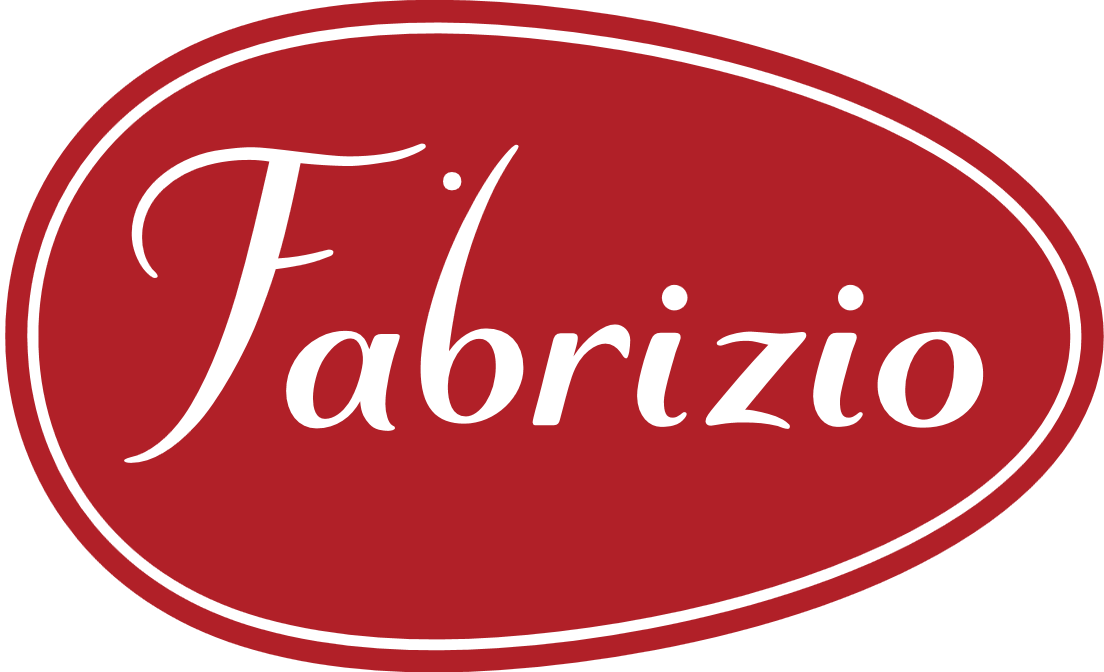 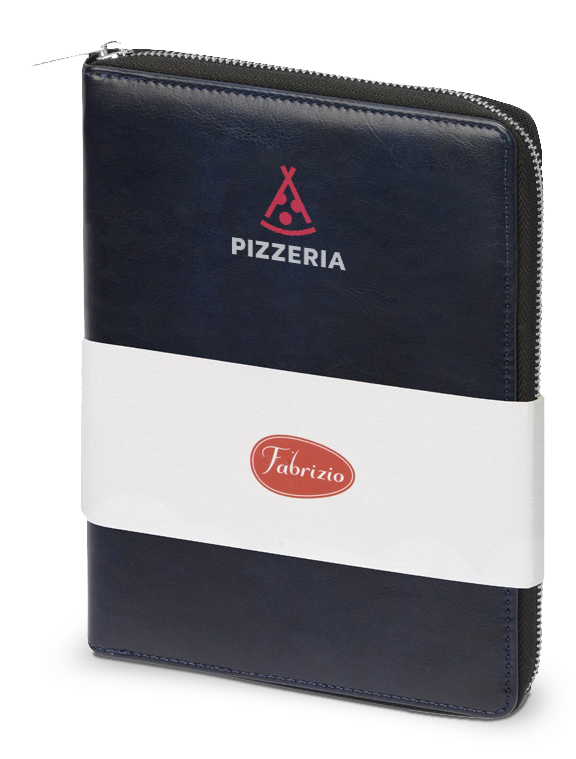 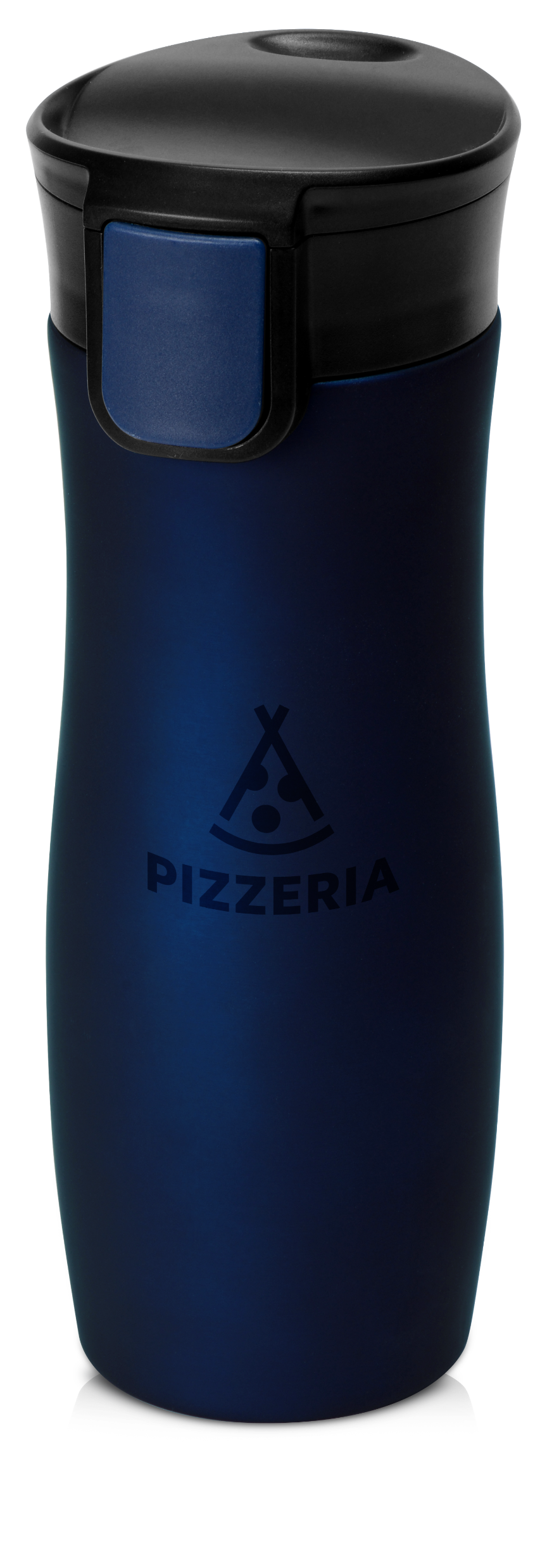 701402
400065
810012
Вакуумная герметичная термокружка«Streamline» с покрытием soft-touch
Бизнес-блокнот на молнии А5 «Fabrizio»с RFID защитой и ручкой
Рюкзак «Commuter Backpack»
3 337 77 руб.
1 999 руб.
1 633 23 руб.
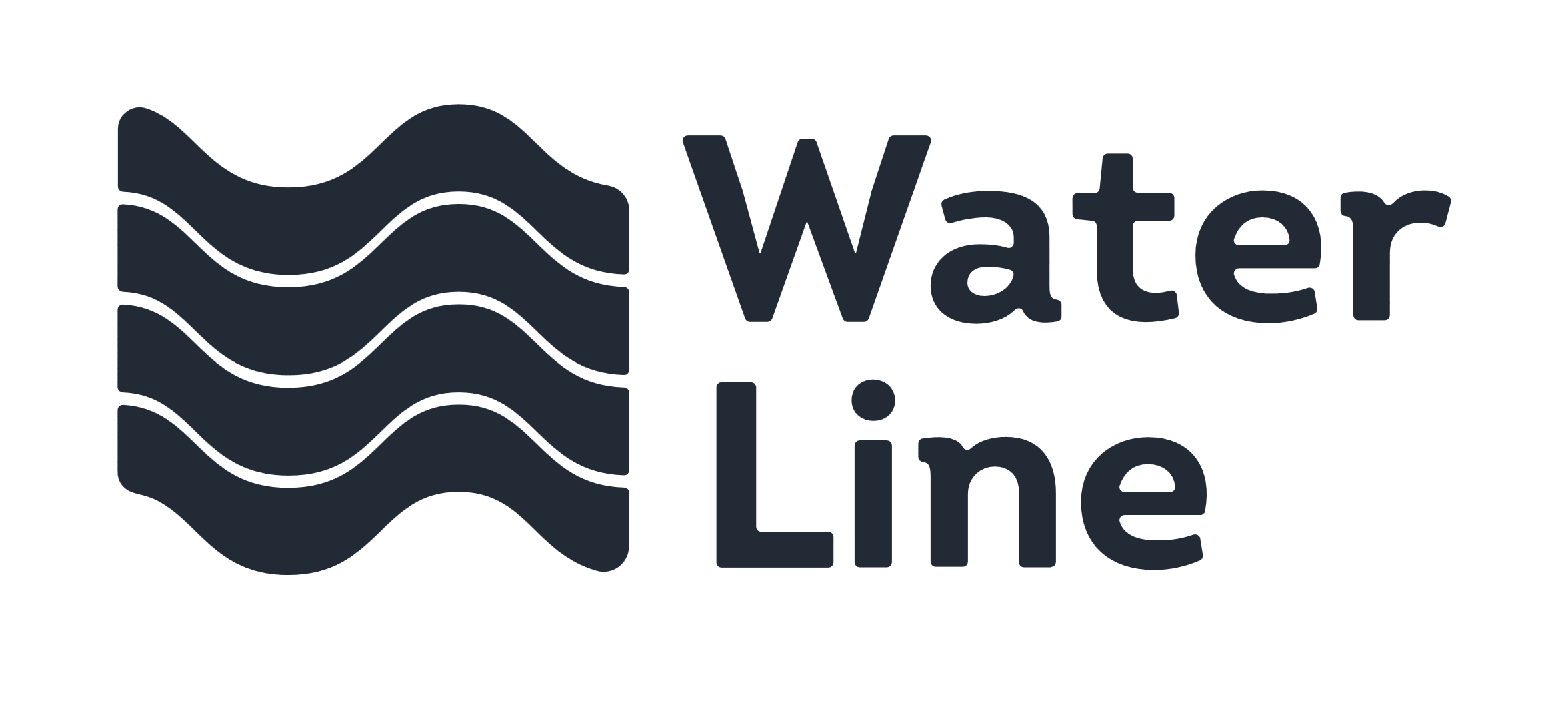 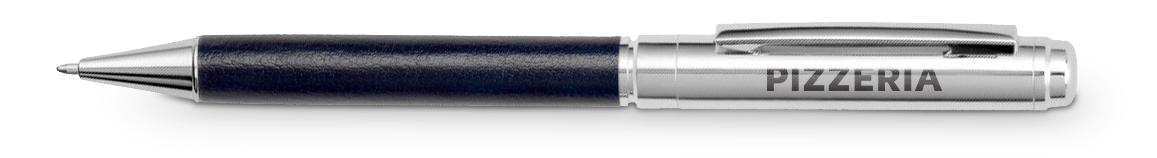 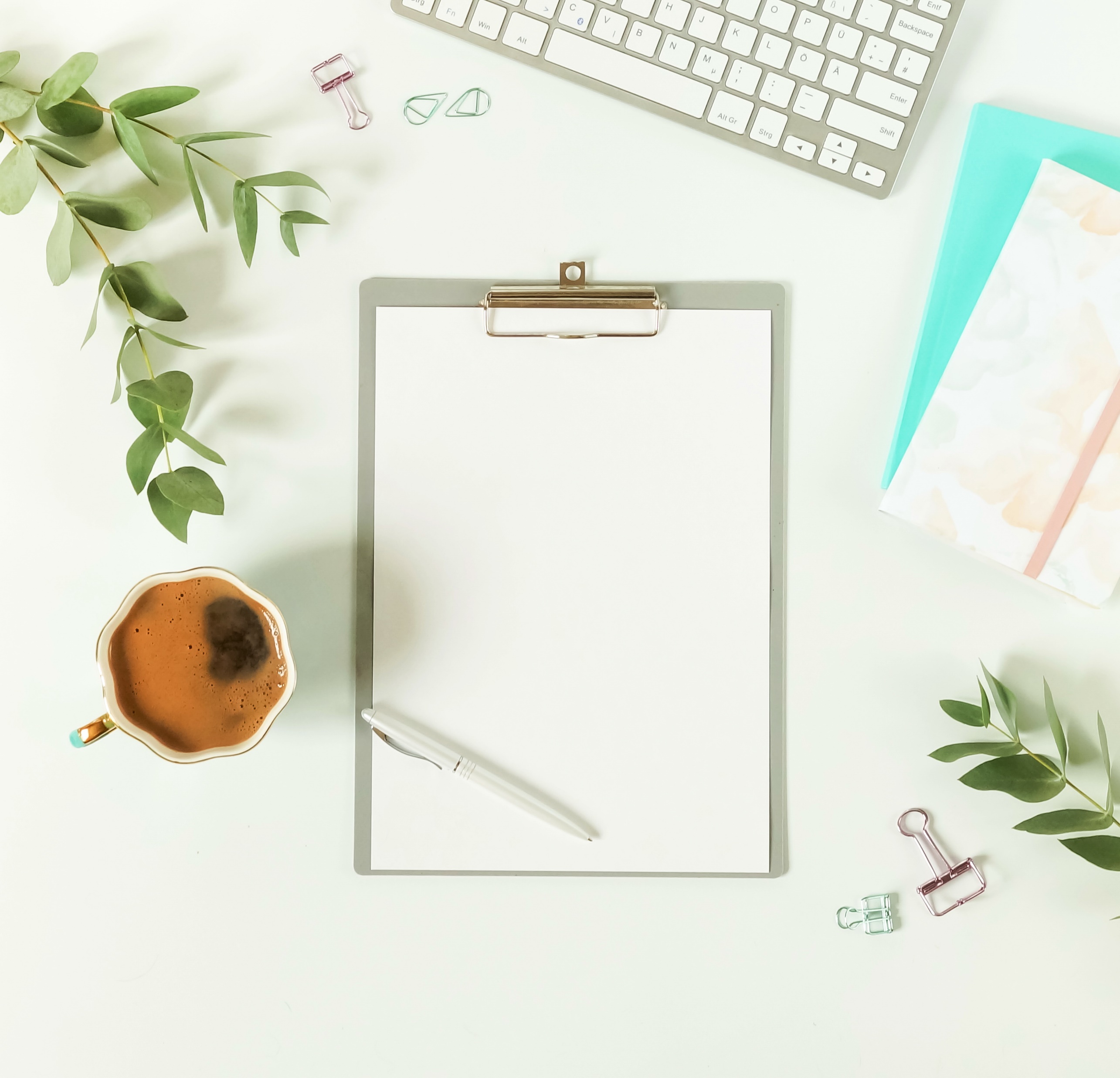 Хороших продаж!